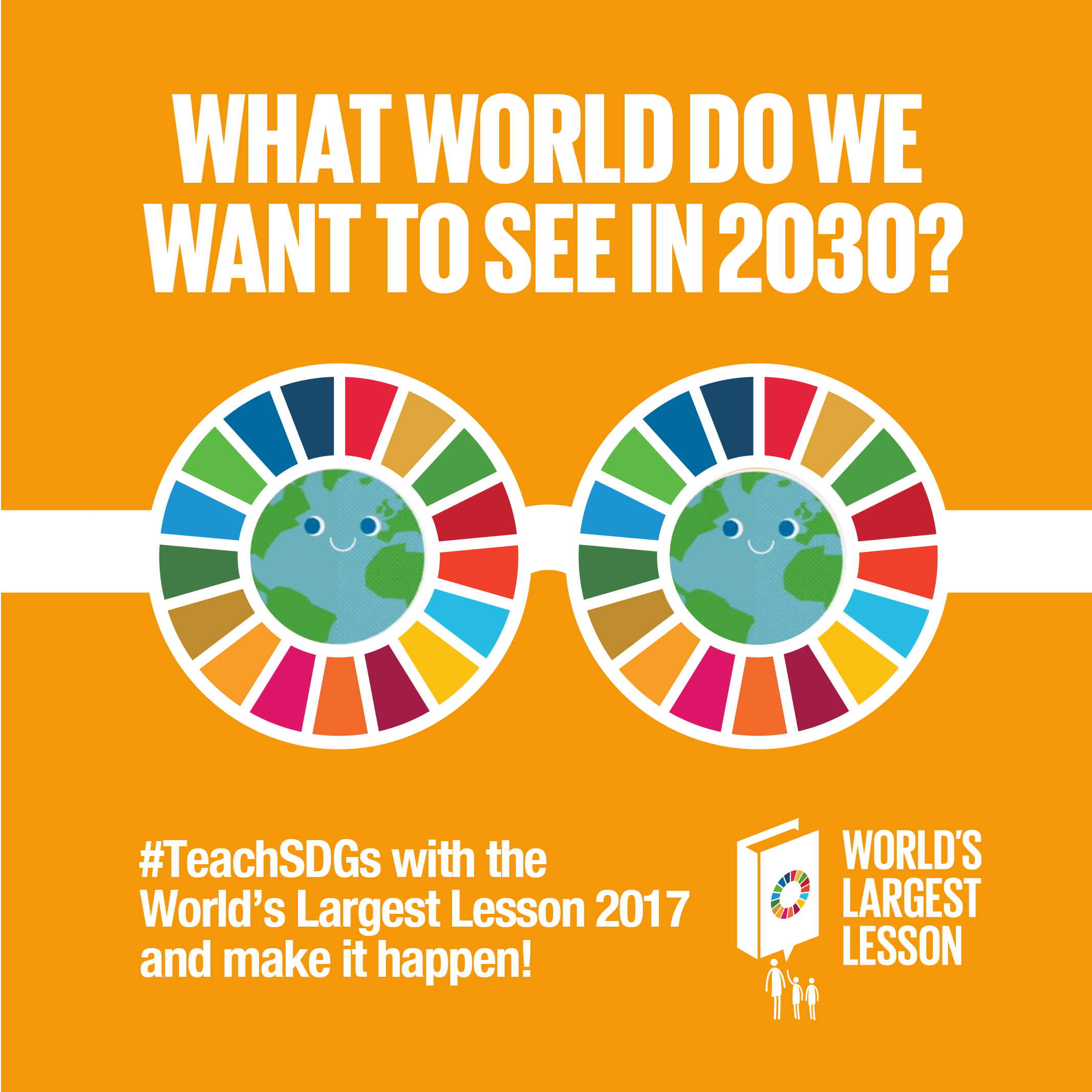 HASS SA Conference 2018
HASS for a Fairerand Healthier Planet
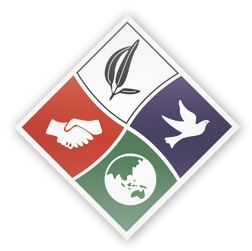 Elspeth Grant
Golden Grove High School
elspeth.grant939@schools.sa.edu.au
elspethgrant@weebly.com(no www, check spelling, no .au)
First, about you!
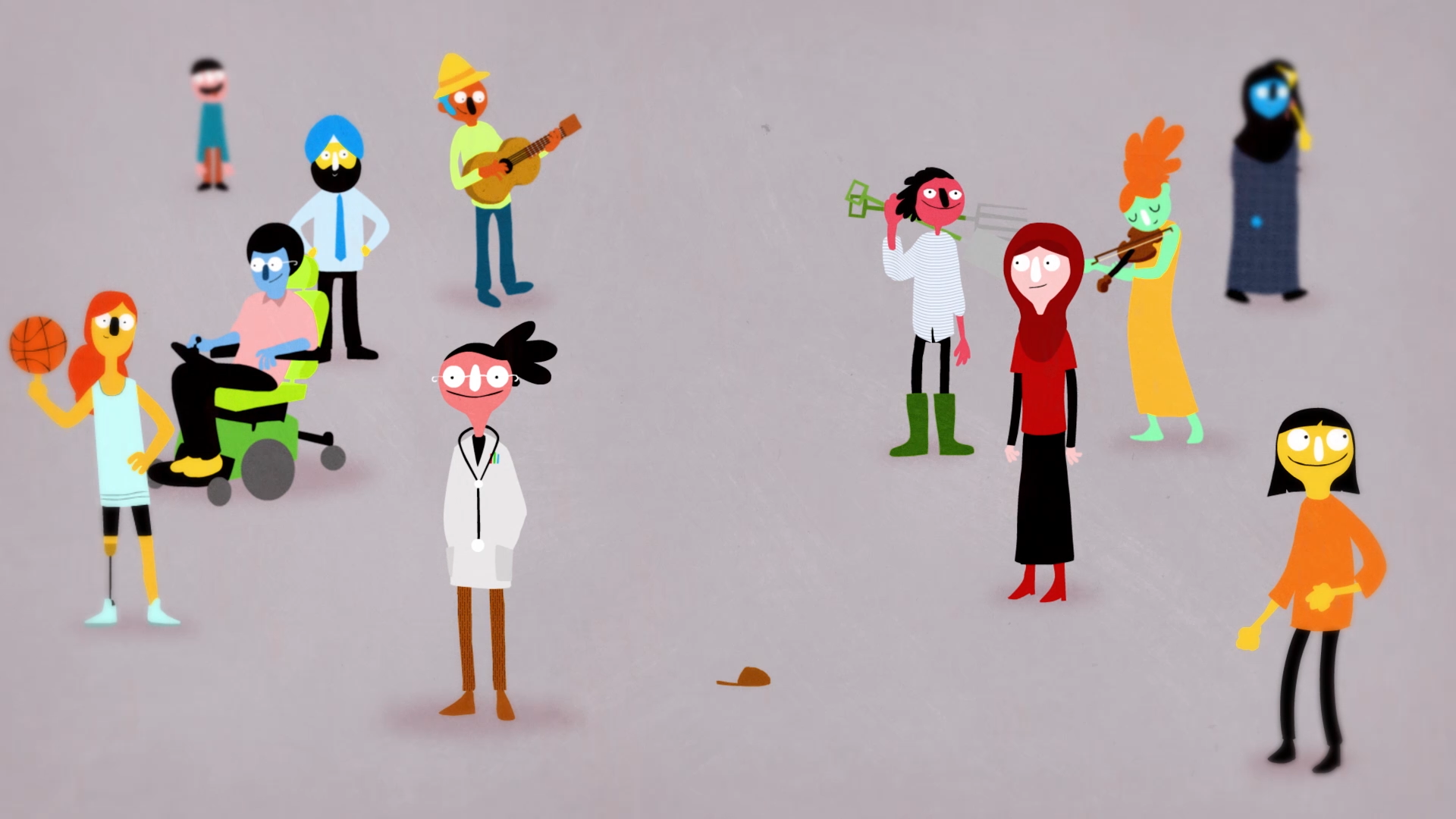 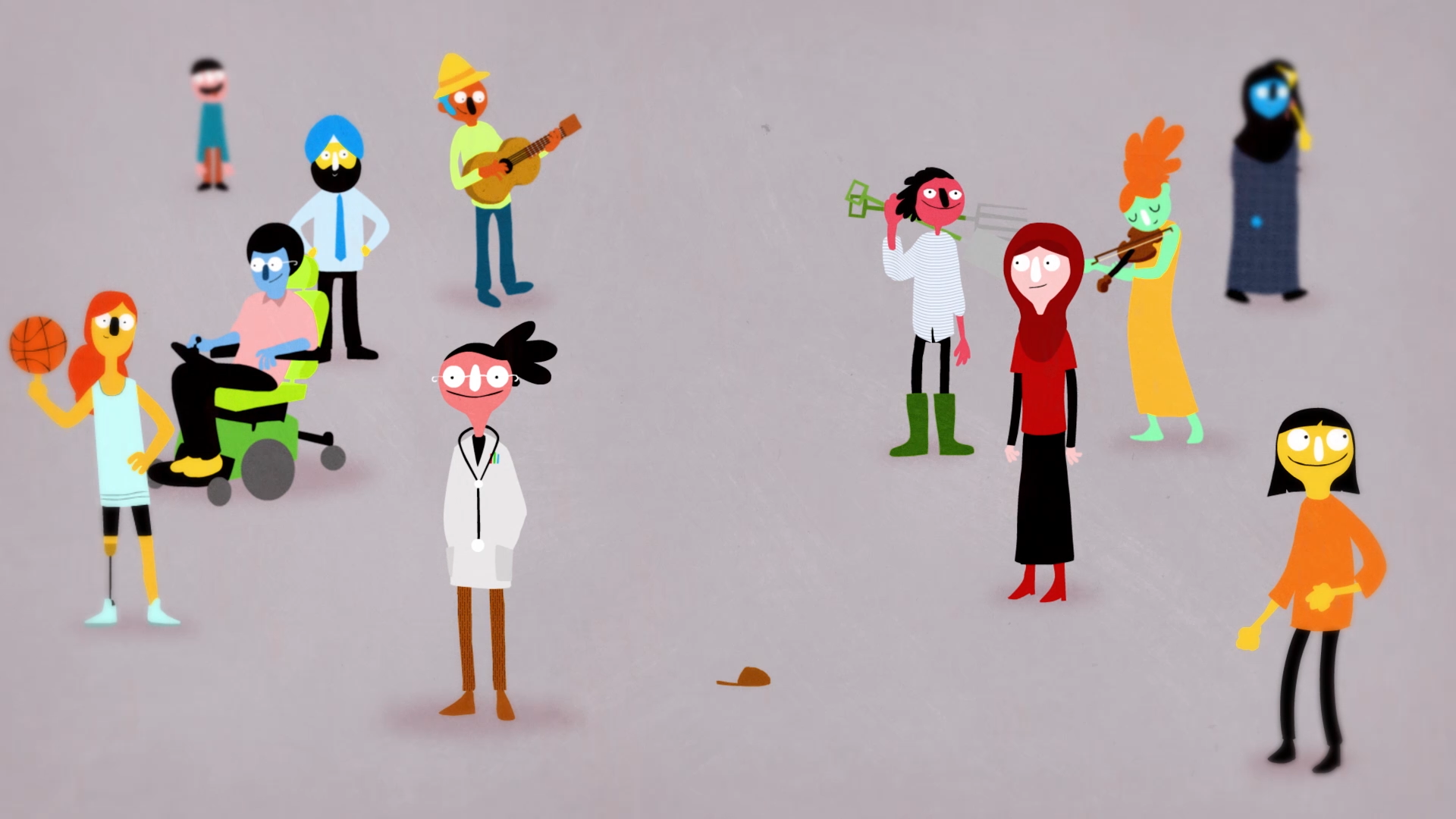 Have you participated in theWorld’s Largest Lesson?

Existing knowledge aboutthe Global Goals forSustainable Development

Year levels

Teaching experience
A little about me
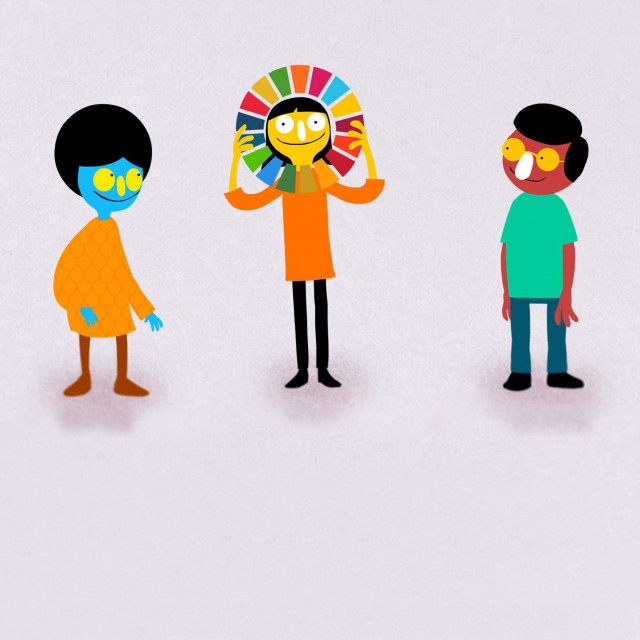 New teacher at Golden Grove High School this year
Was Coordinator, English, HASS & LOTE at Mark Oliphant College last year
Year 12 Society and Culture teacher at MOC from 2014
HTASA committee since 2012
Career change from museum curator
Exhibitions and public history,published academic research
Context
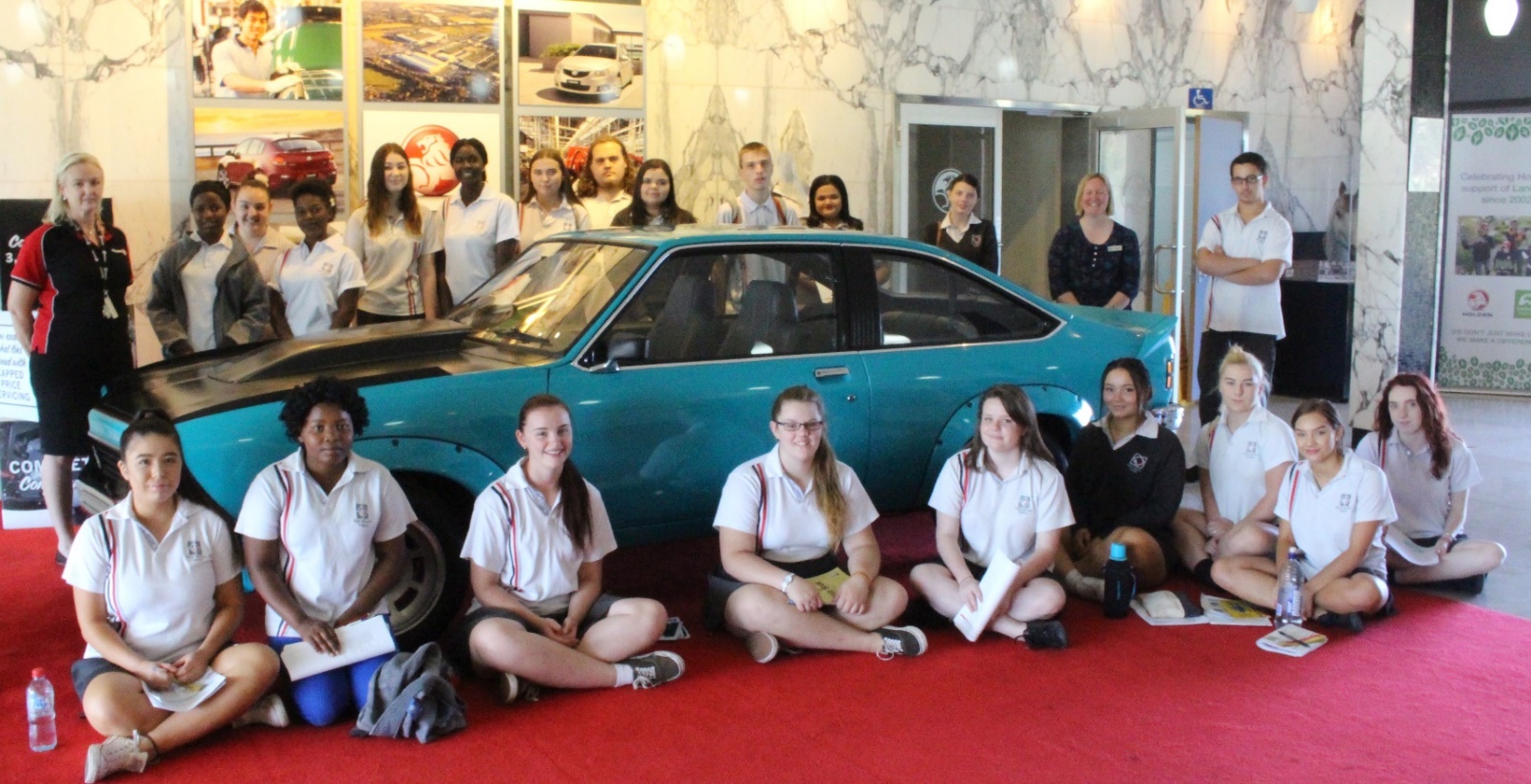 Year 12 Society and Culture
One of four Folio tasksweighted 50% in total
Assessment criteriaKU2, IA2, EC1, EC2
DECD Category 1 school
Differentiation
Students include dux aspirant, students aspiring to be first in family to finish high school and/or attend university, VET pathways, EALD, students from a refugee background, Indigenous students, students with intellectual disabilities, low literacy
Rich discussion with lots of perspectives to share
[Speaker Notes: KU2  Knowledge and understanding of the nature and causes of social change. IA2    Investigation and analysis of ways in which power structures operate in societies. EC1   Evaluation and use of evidence from a range of sources and perspectives, with appropriate acknowledgment of sources.EC2   Communication of informed ideas about societies and social and cultural issues.]
What will we get out of this?
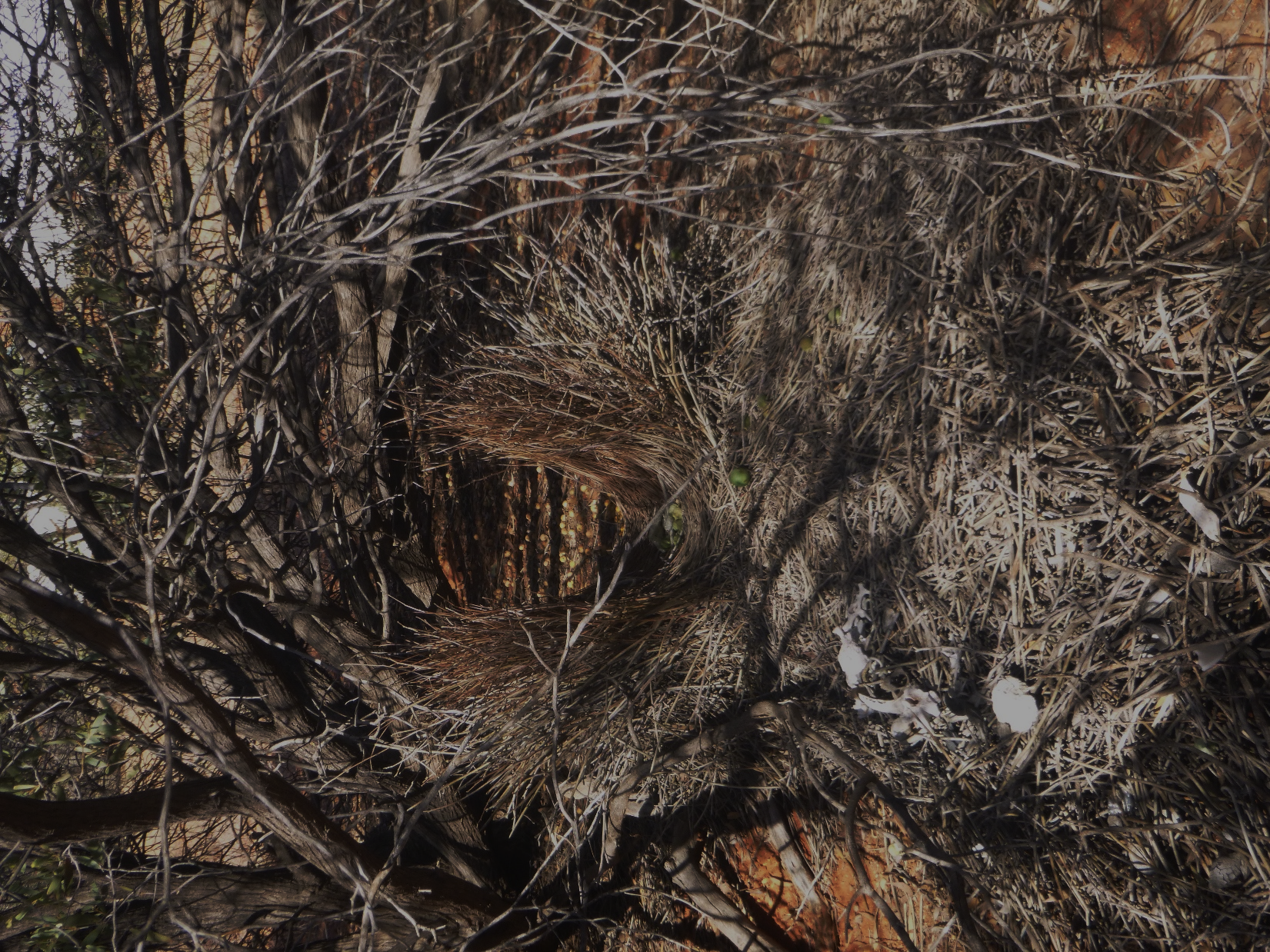 Hopefully at least one of the ideas will be adaptable for your cohort, regardless of age!
Opportunity at end to share ideas on what you’ve already tried and/or how you might adapt
AC and SACE Cross-Curriculum Priority: Sustainability
AC and SACE Capabilities: Ethics, Intercultural Understanding, and more
Integration into HASS programs and beyond(e.g. “tagging” – more on this later)
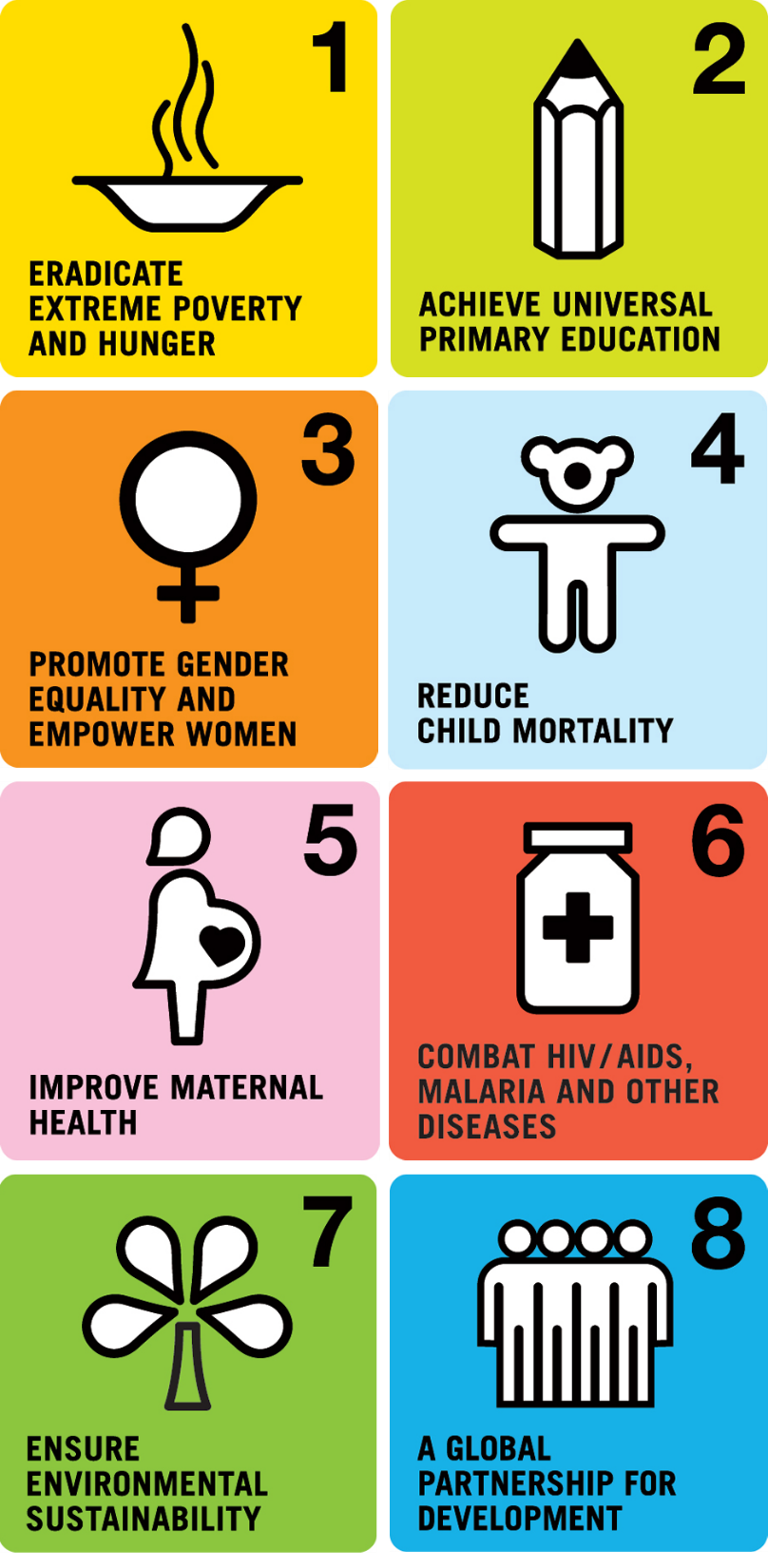 Millennium
Development
Goals

2000-2015
[Speaker Notes: Global Education Centre poster]
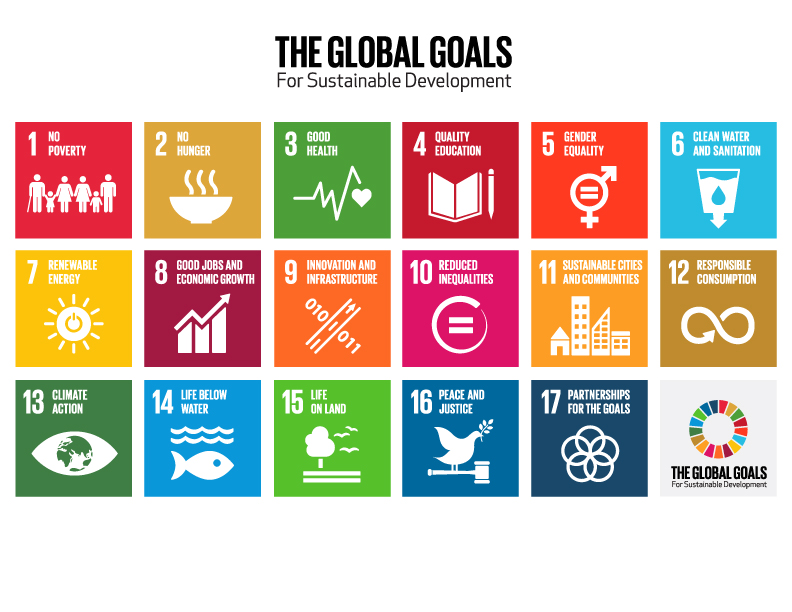 Ratified 25th September 2015
2015-2030
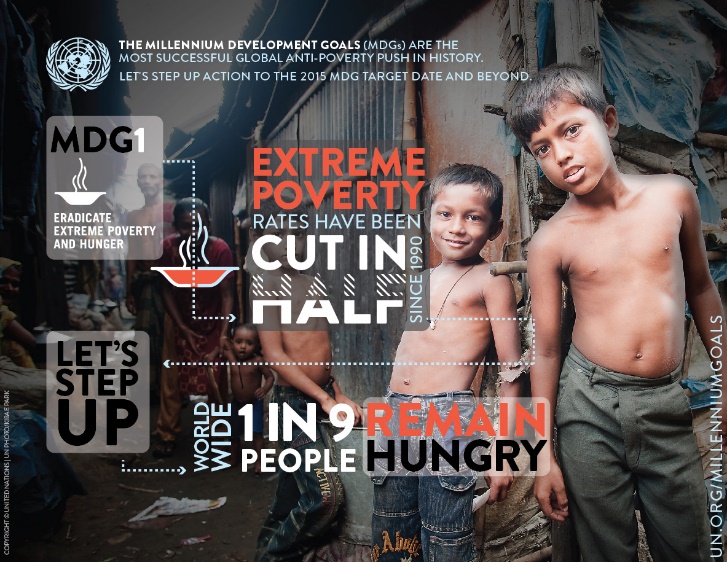 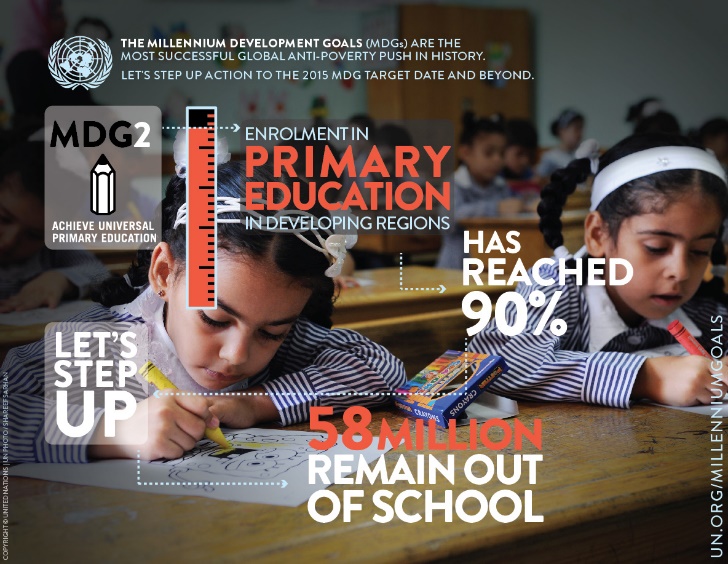 Good news but still work to do
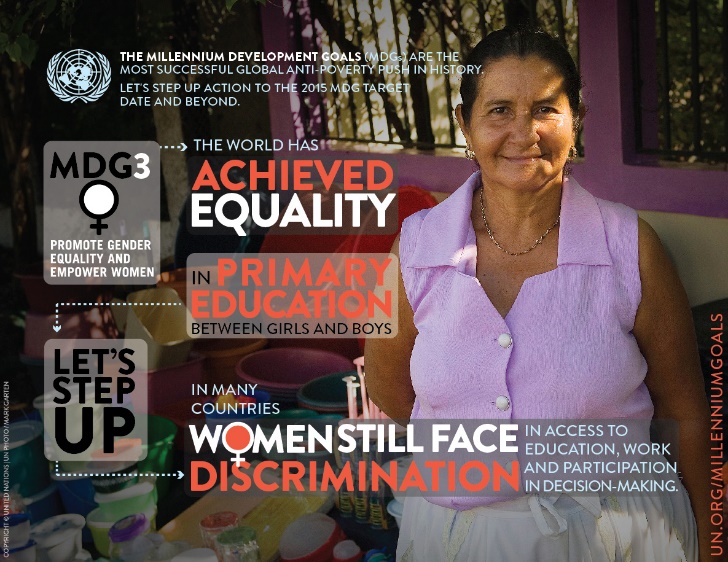 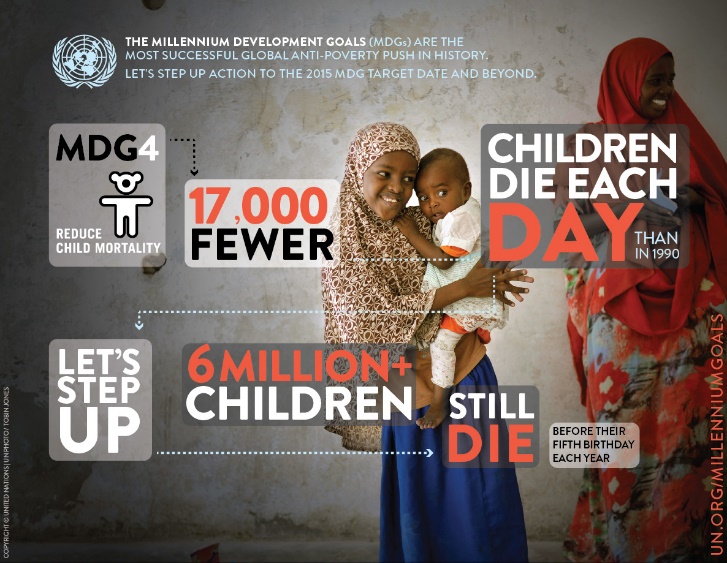 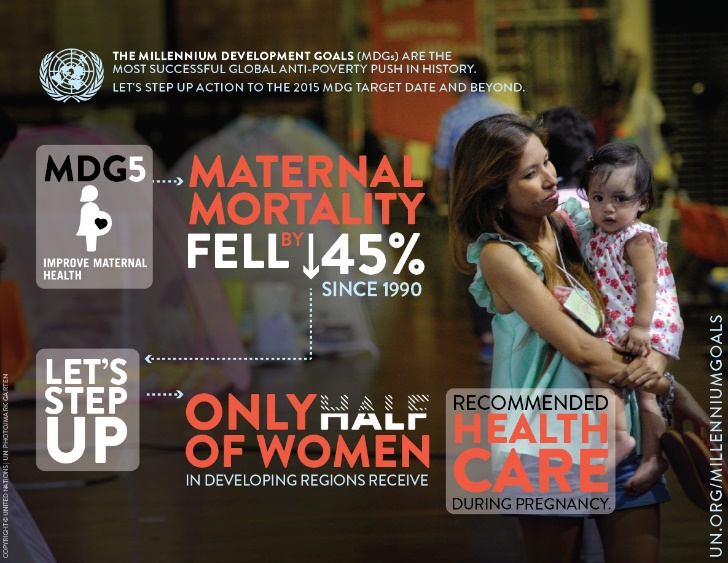 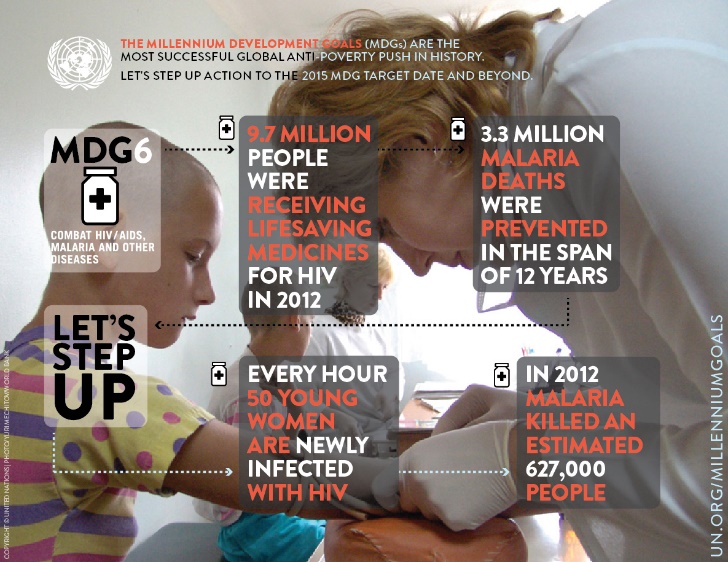 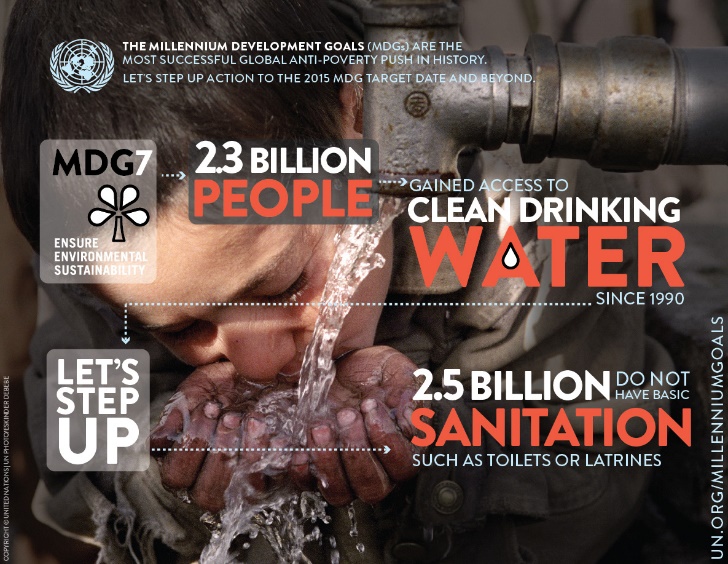 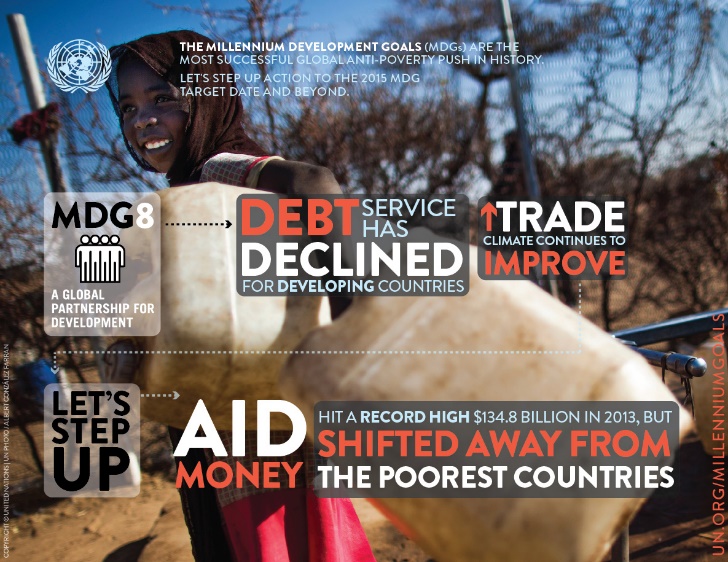 Video
No Point Going Halfway
https://youtu.be/DdLqiTvFwJk
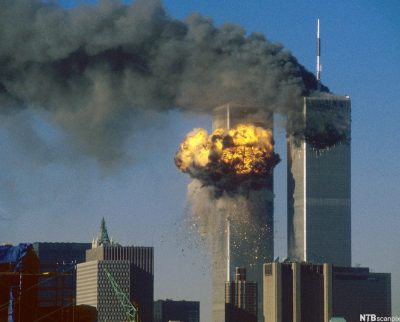 Looking forward, looking back
2000 compared with 2015(KU2 Social Change)
8 MDGs, 17 GGs
Deeper consultation viasocial media (more on this later)
Shift from “developing nations”
What has changed?
Peace and justice absent
Conflicts since 2000
1 environmental MDG cf.6 explicit environmental GGs
Science and technology
Awareness
What hasn’t changed?
Last goal
Note exact wording
e.g. “extreme”, “primary”
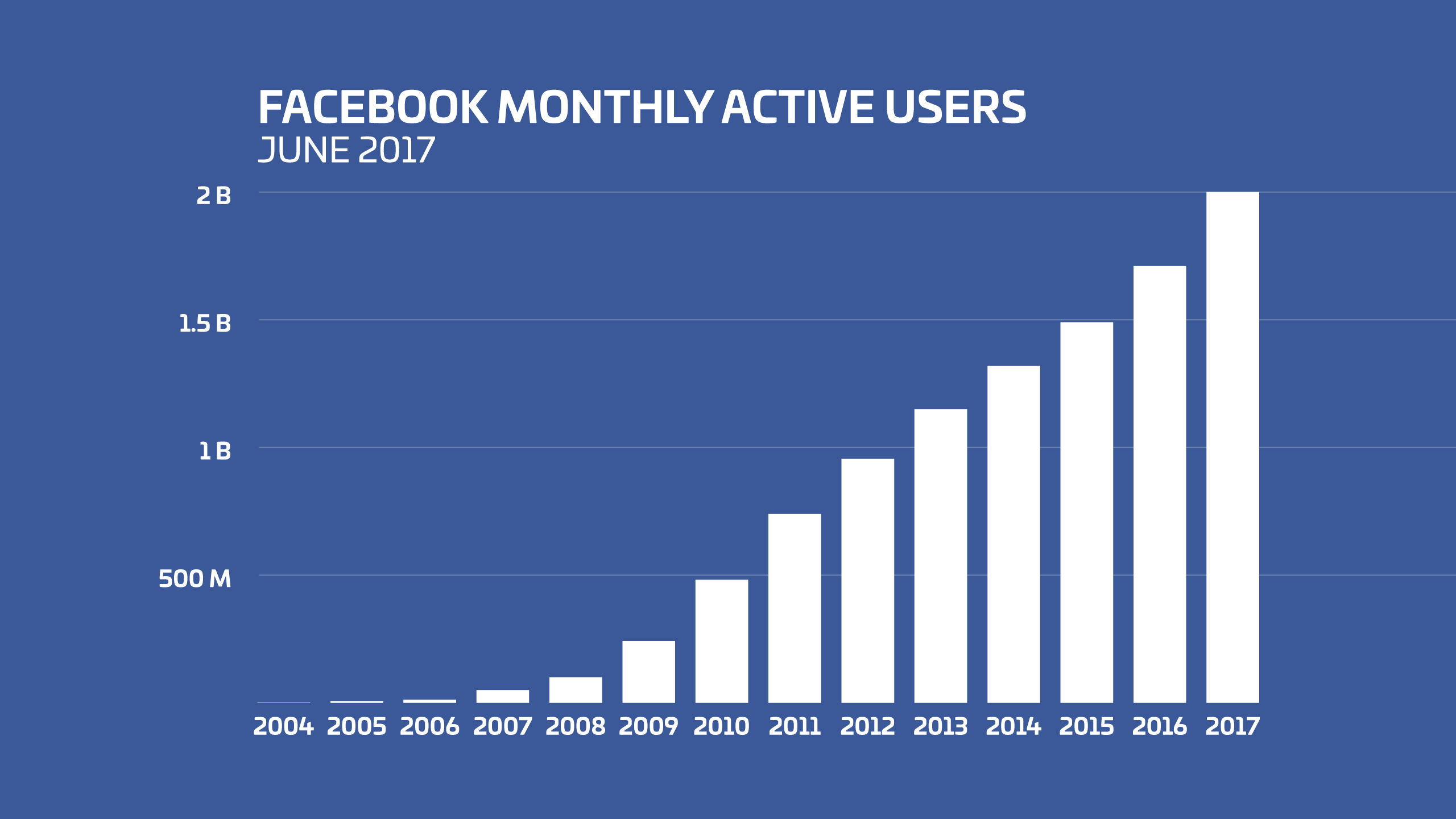 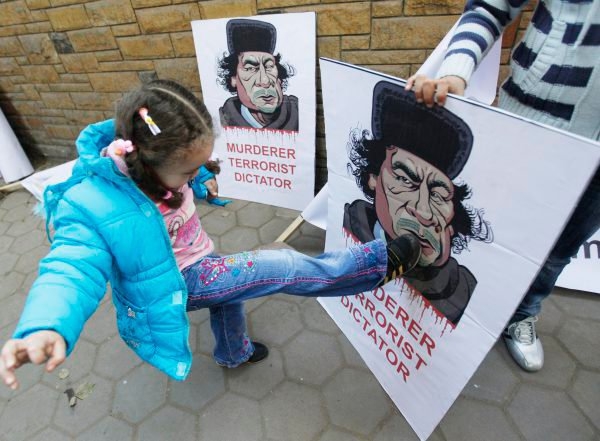 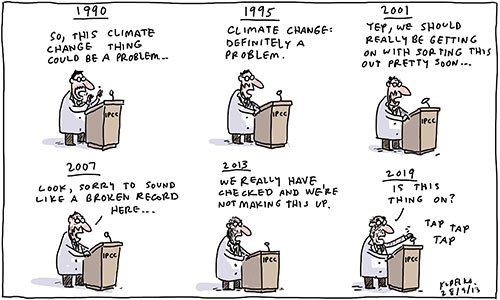 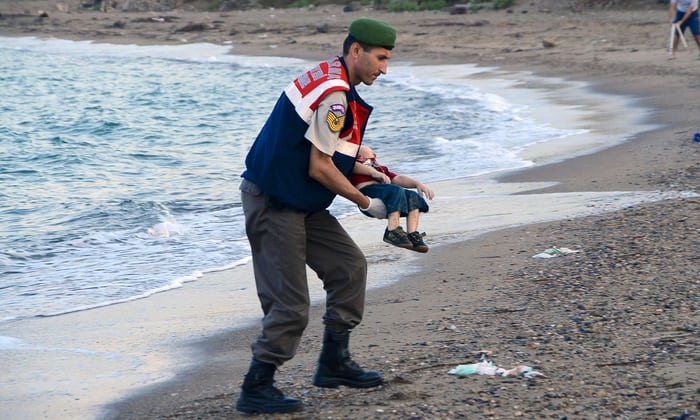 Ranking
Promoting familiarity and encouraging thinking from different perspectives
Most/Least Important
Whole world
Our community
Australia
Pick another country
Your grandparents
Your grandchildren
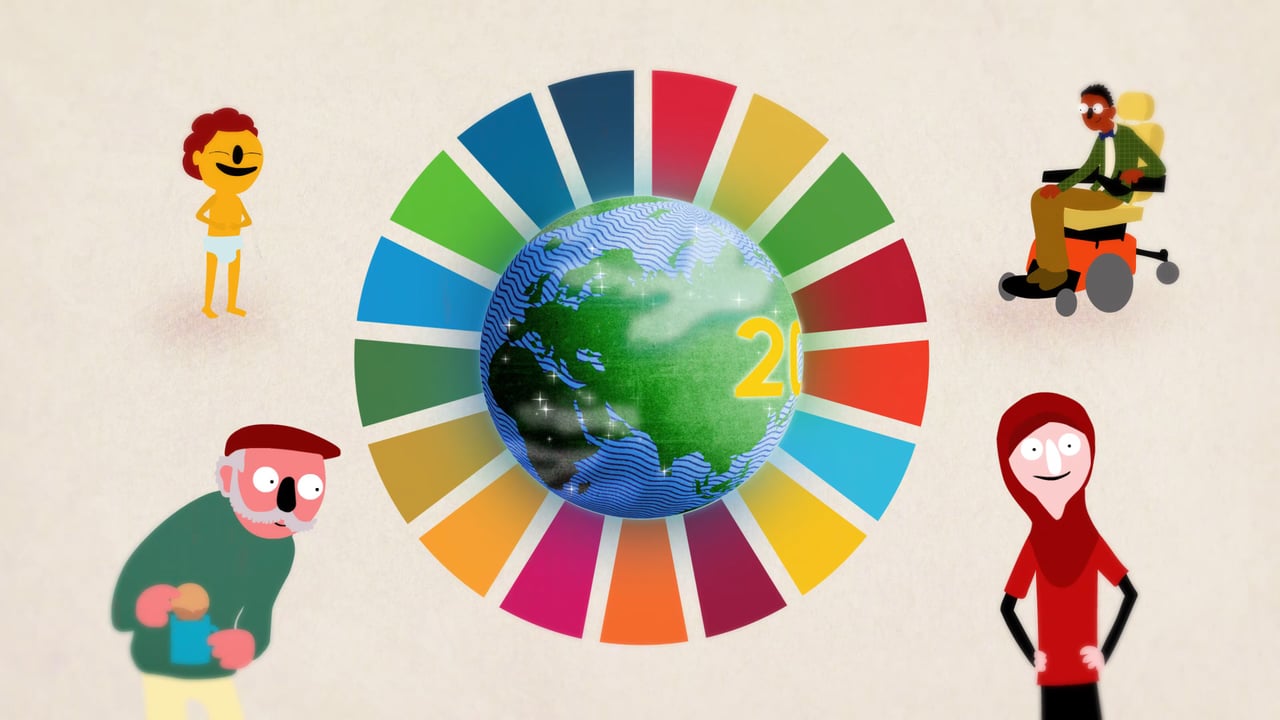 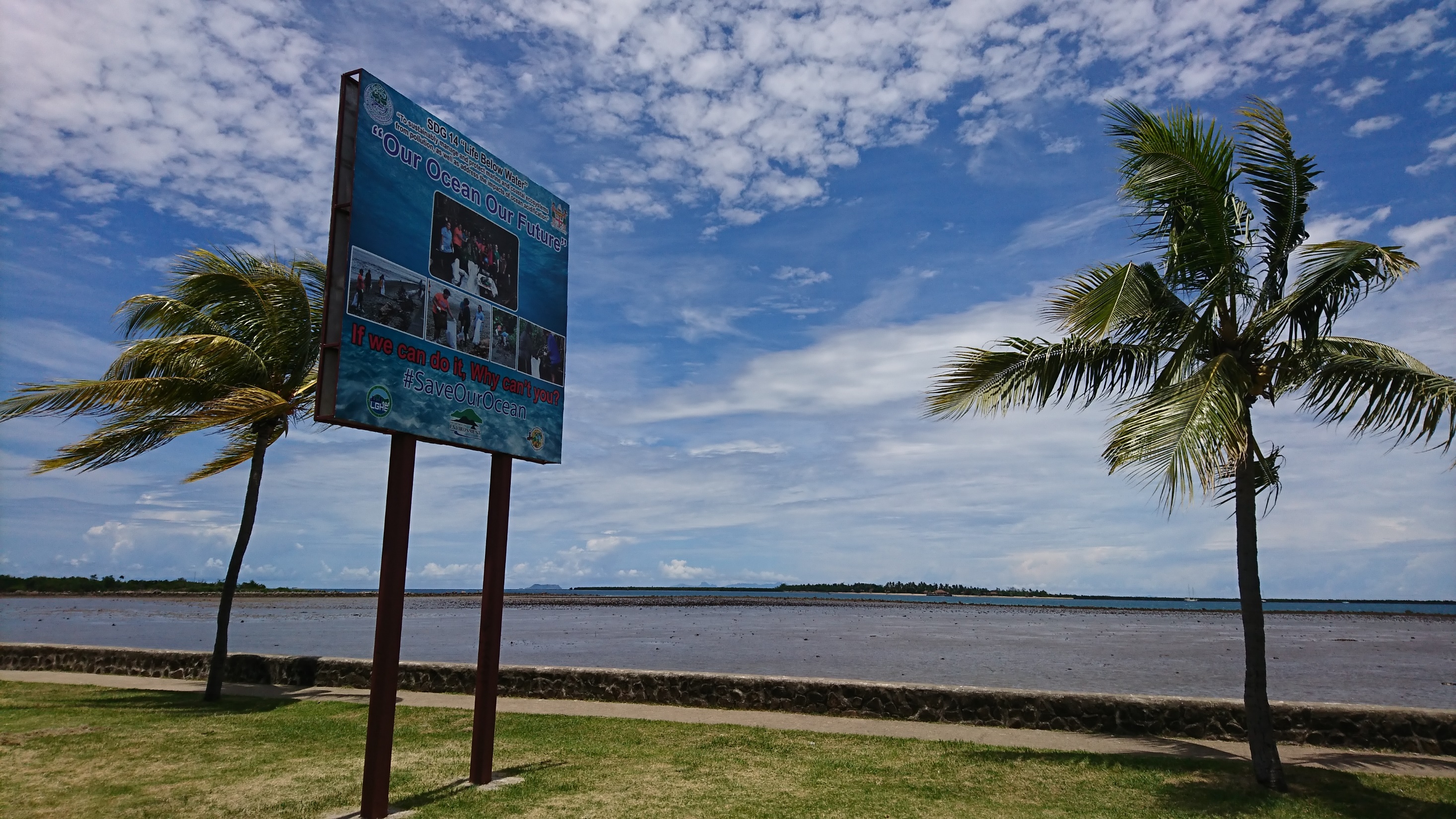 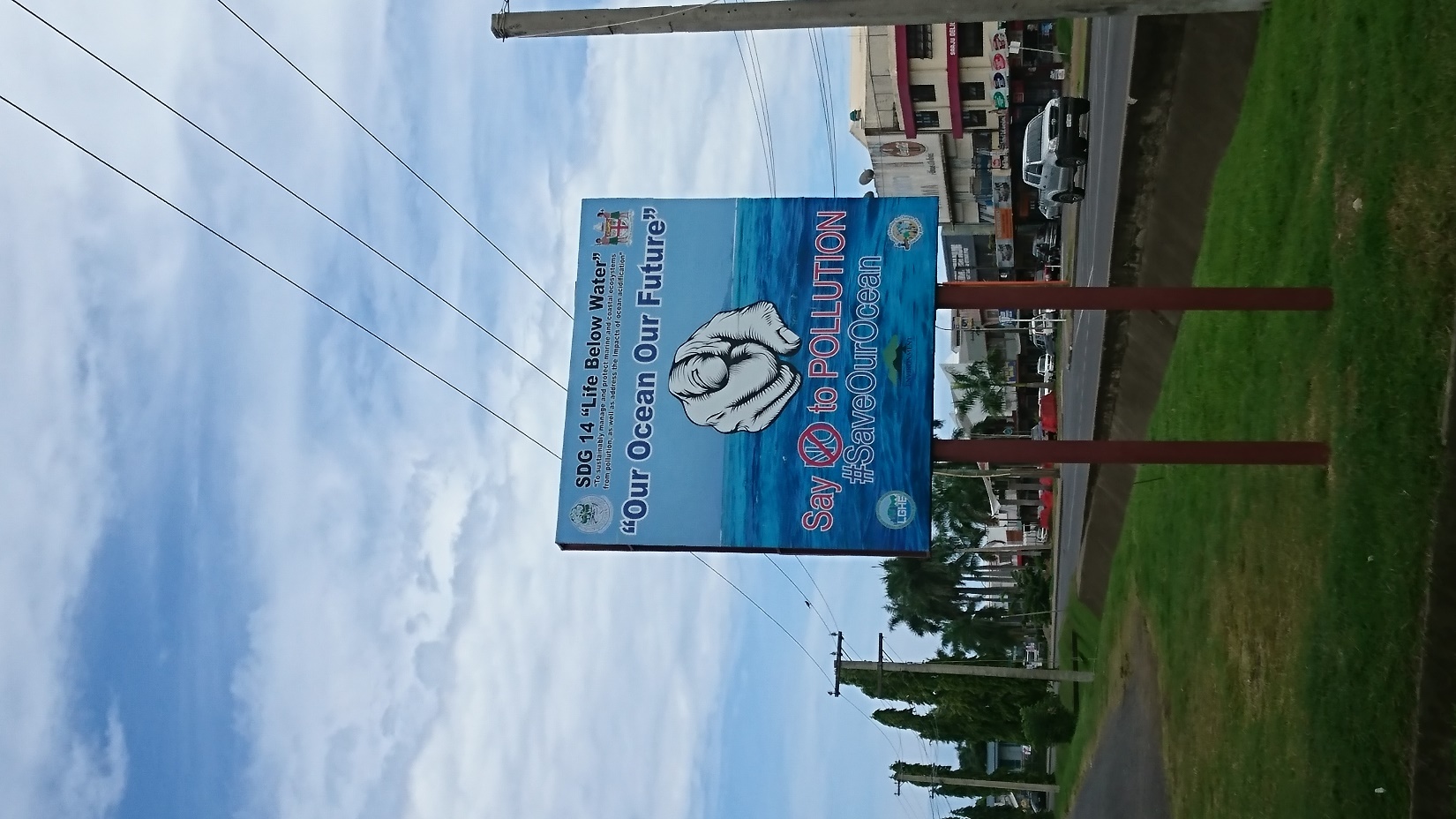 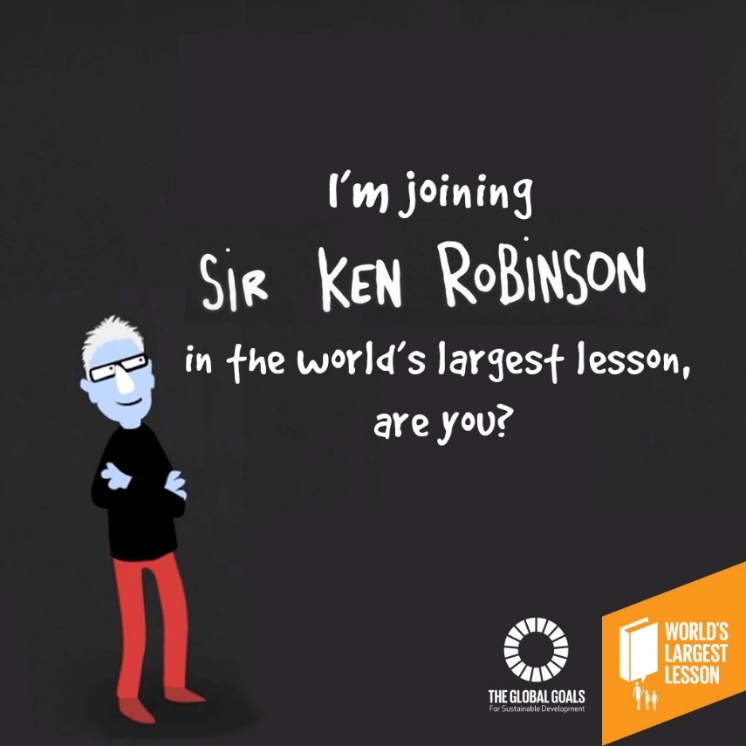 World’s Largest Lesson begins
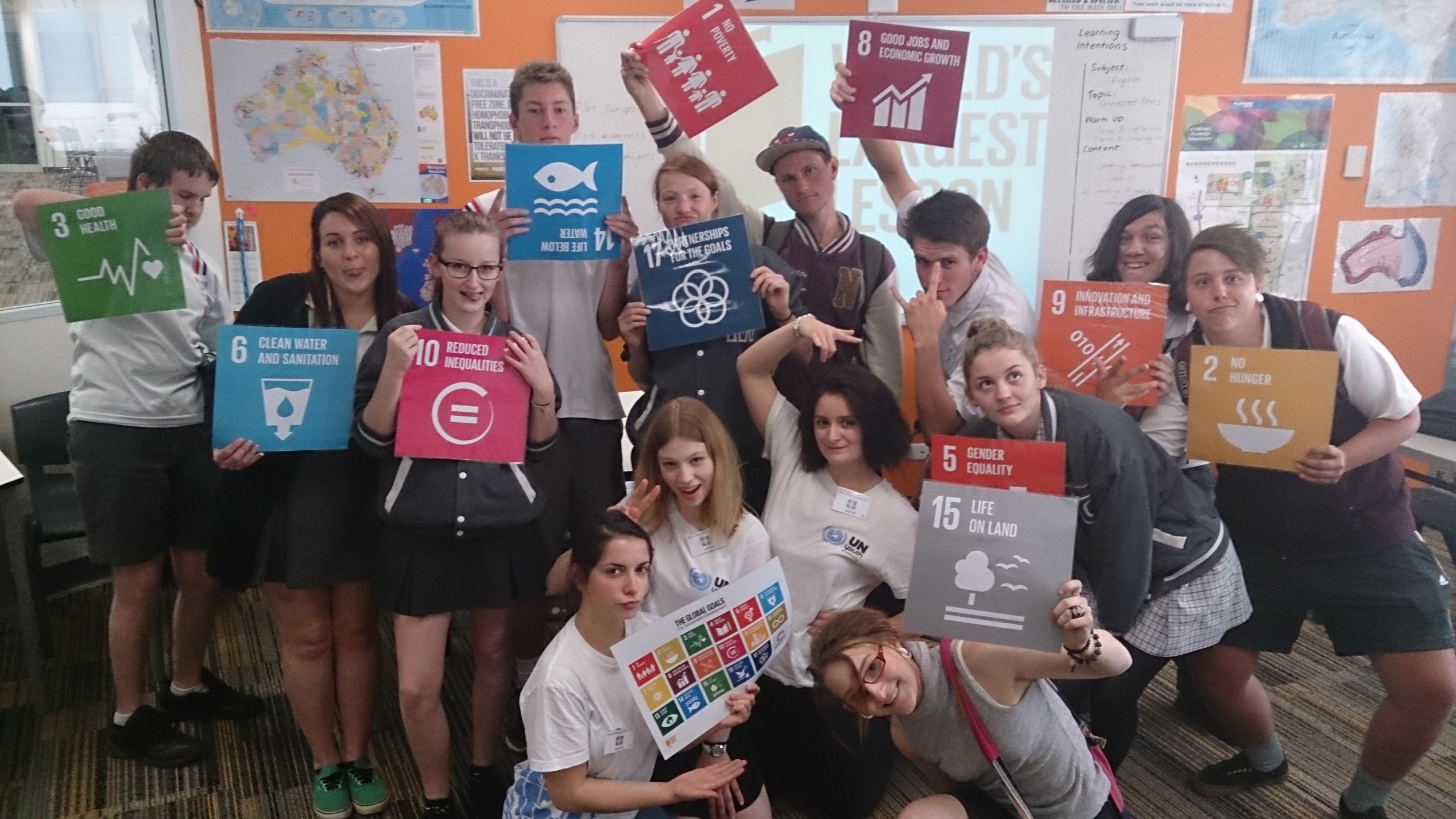 Video
World’s Largest Lesson (2015)
https://youtu.be/cBxN9E5f7pc
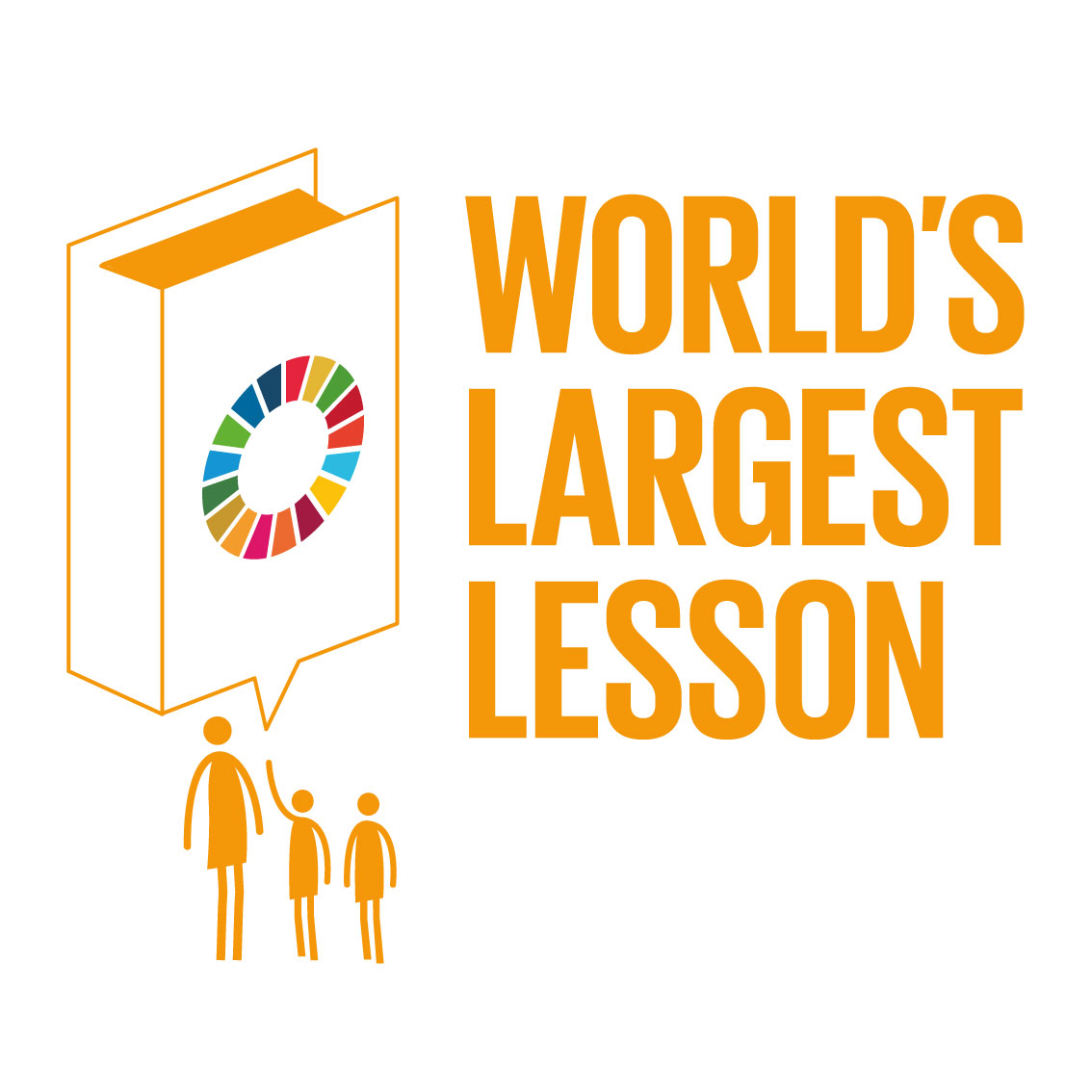 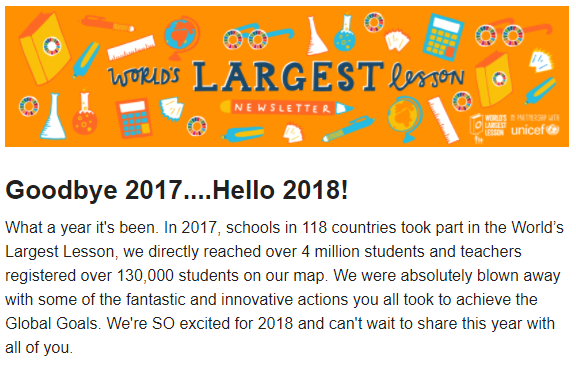 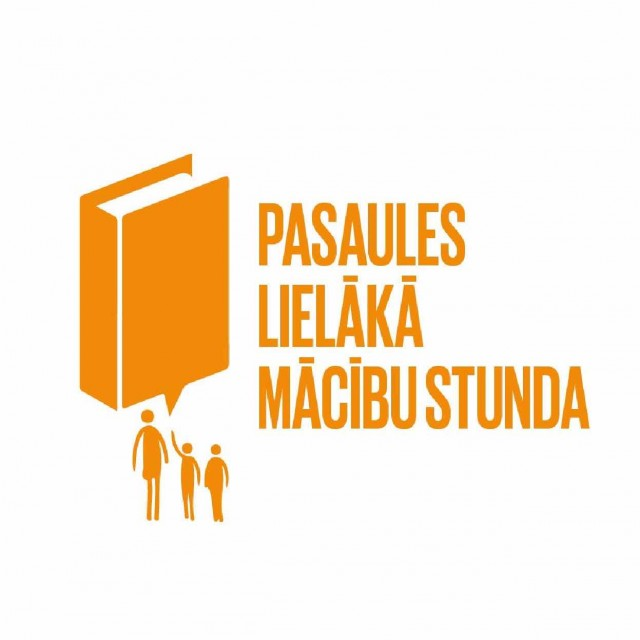 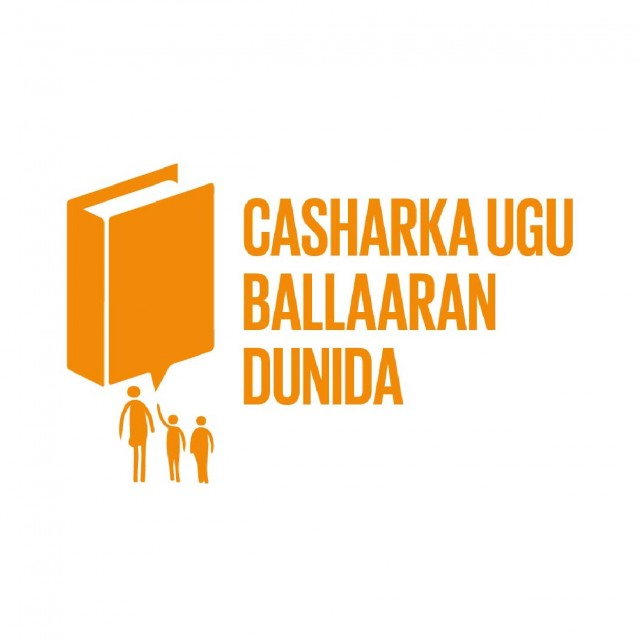 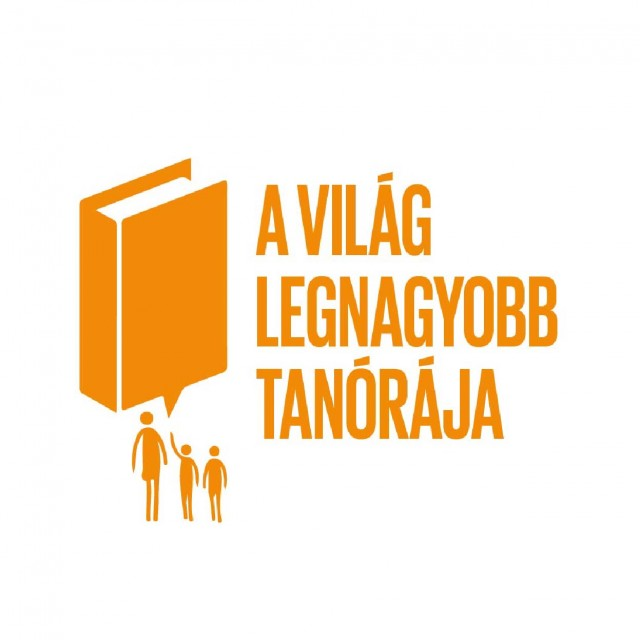 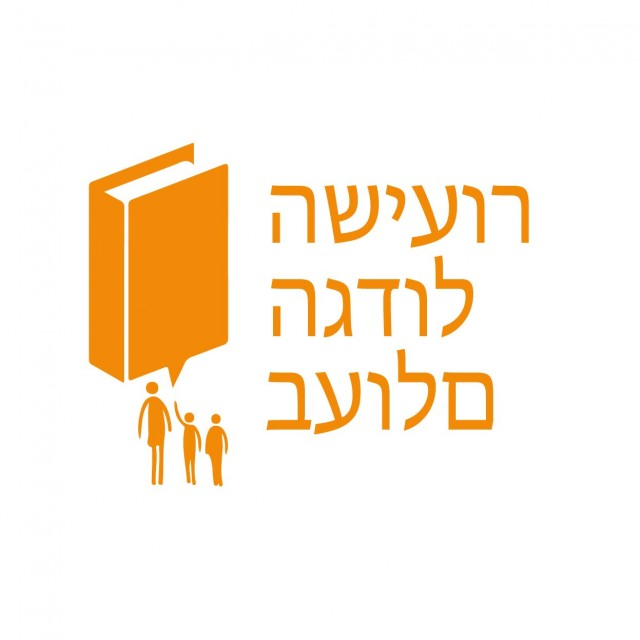 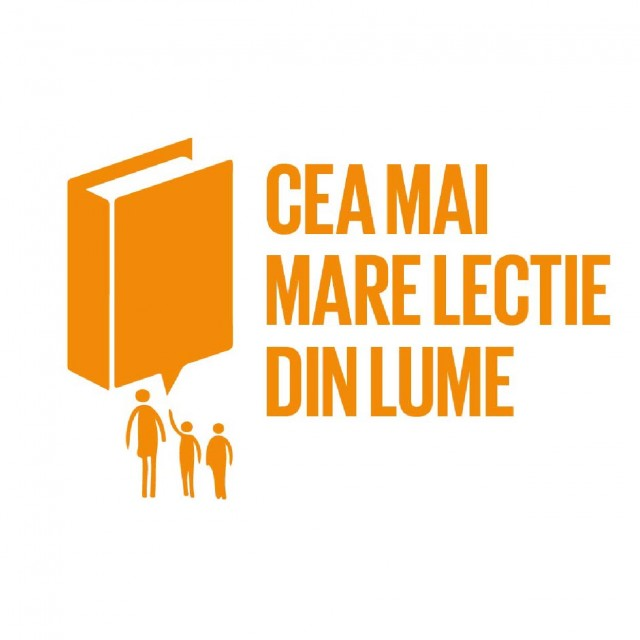 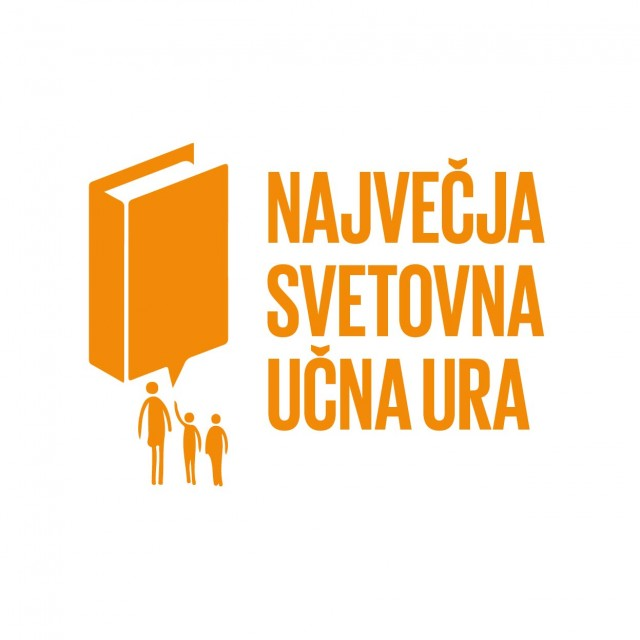 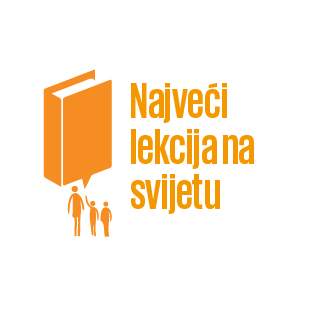 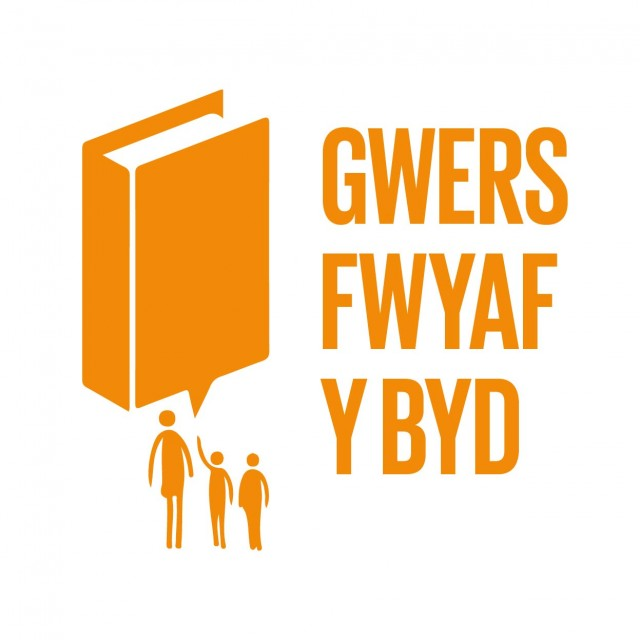 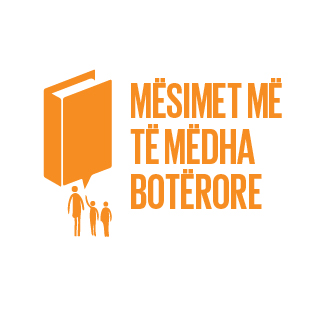 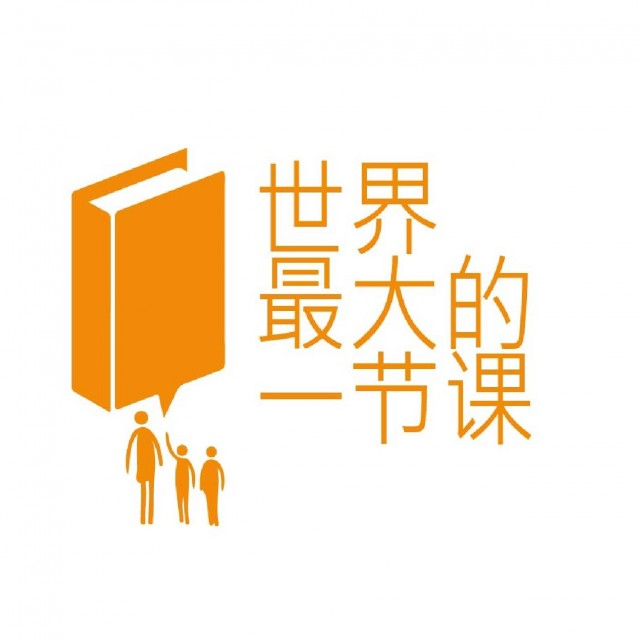 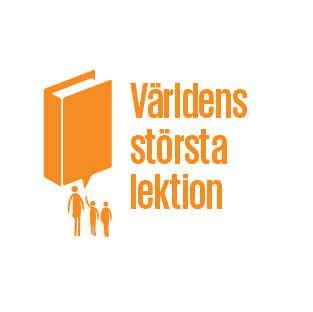 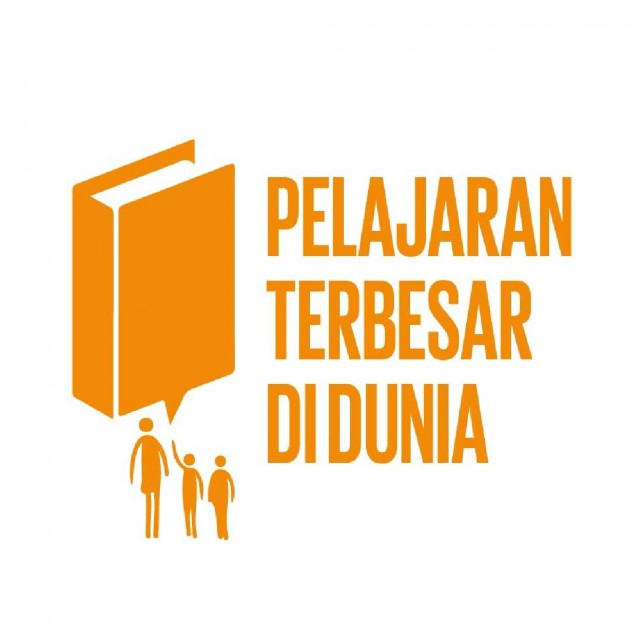 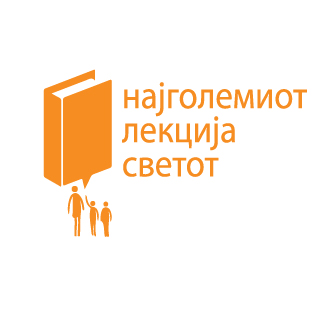 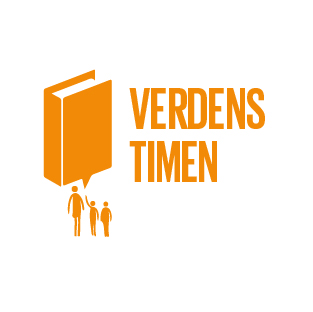 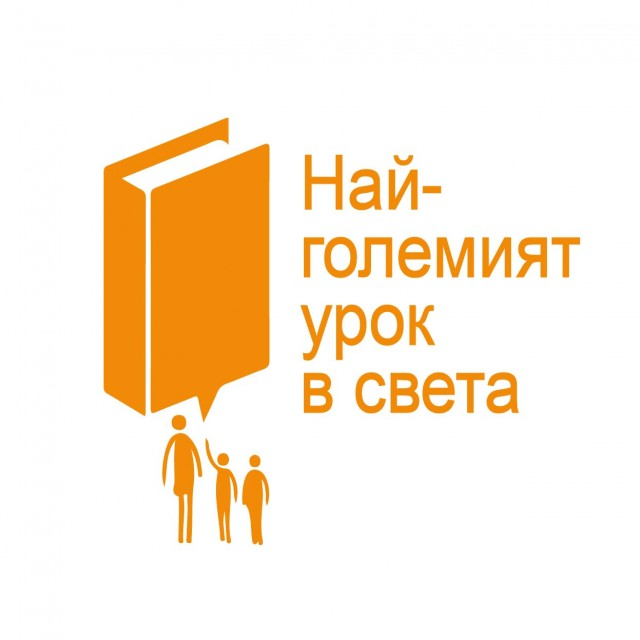 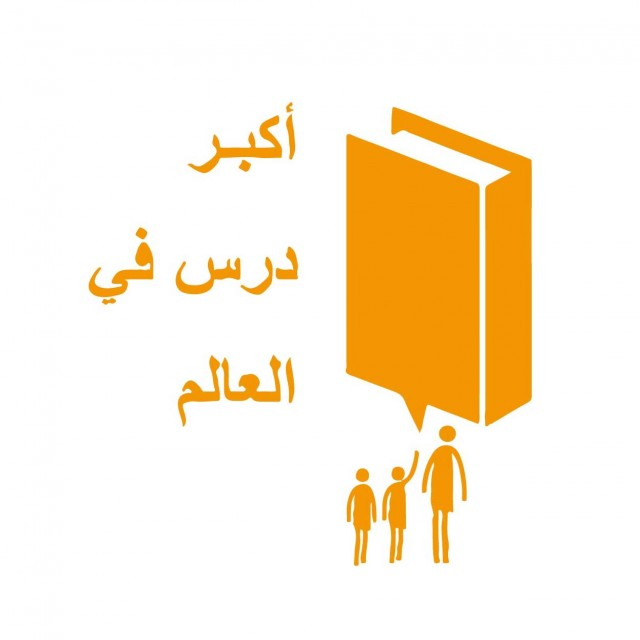 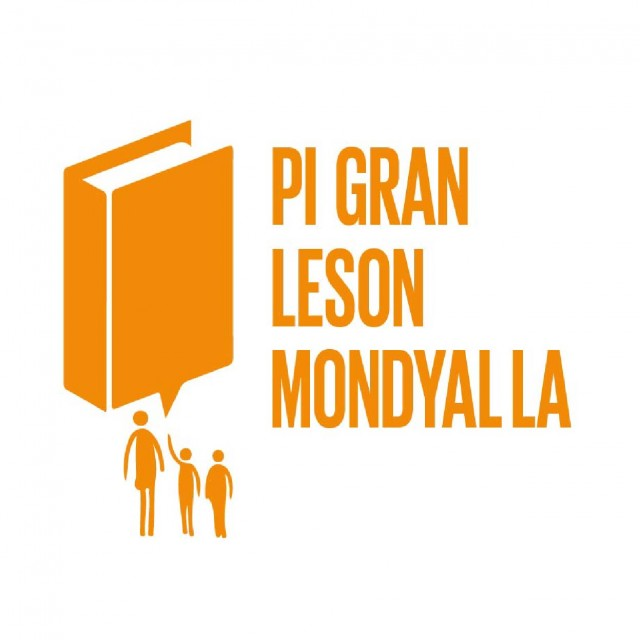 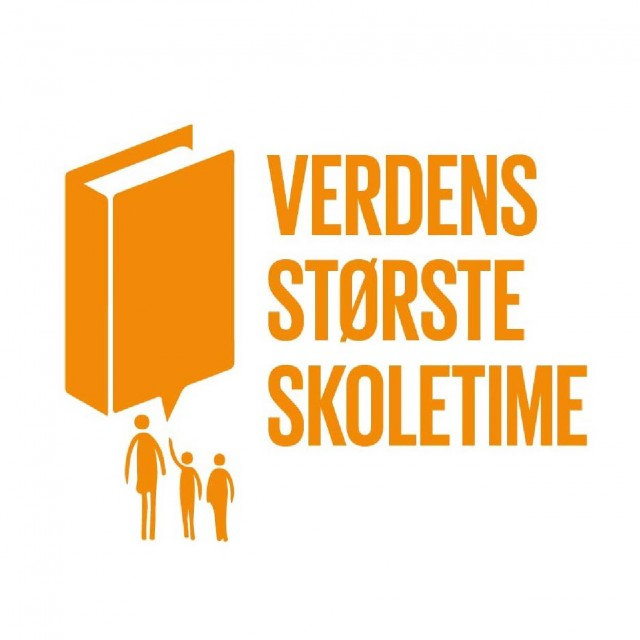 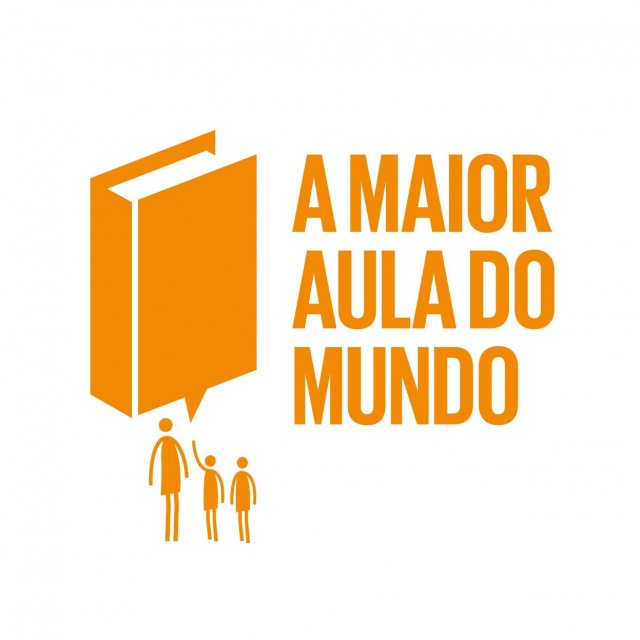 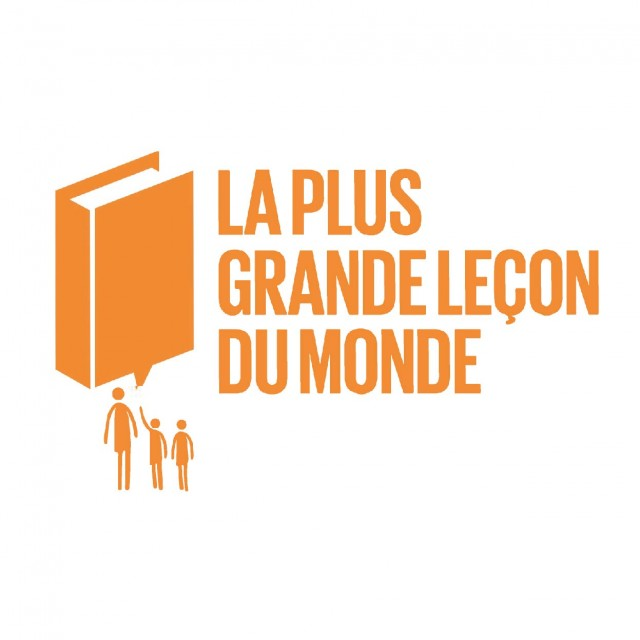 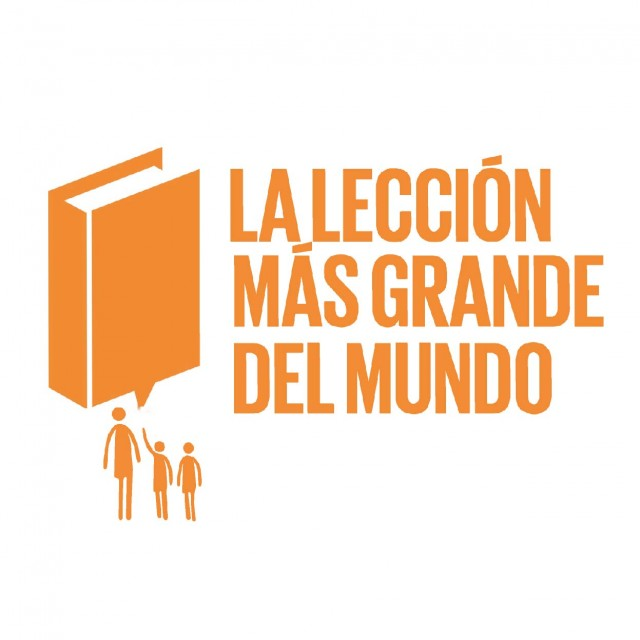 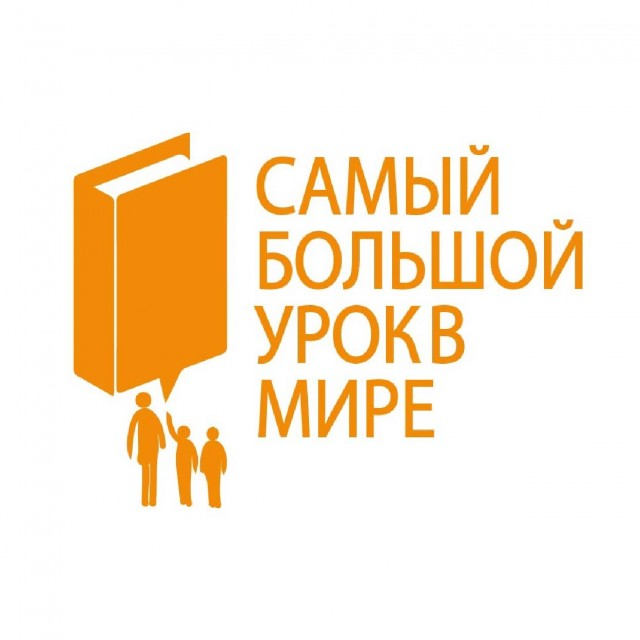 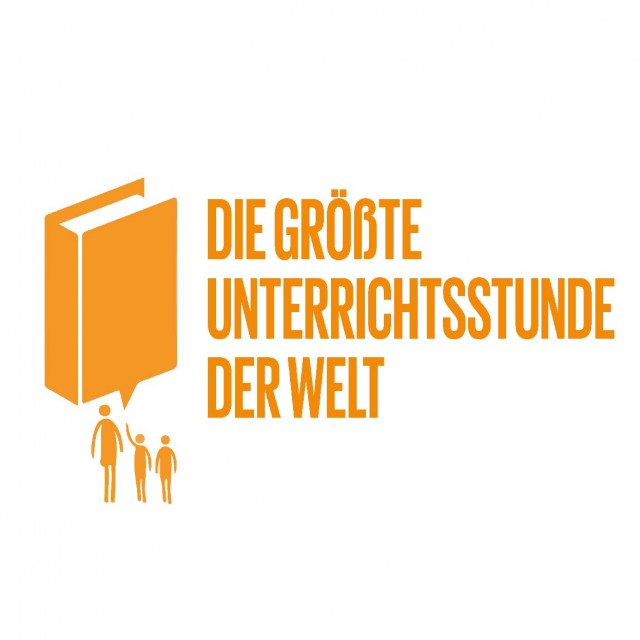 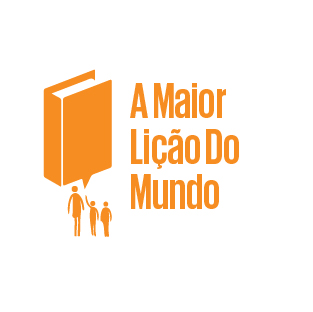 http://worldslargestlesson.globalgoals.org/languages/
Phase 1 – Raising Awareness
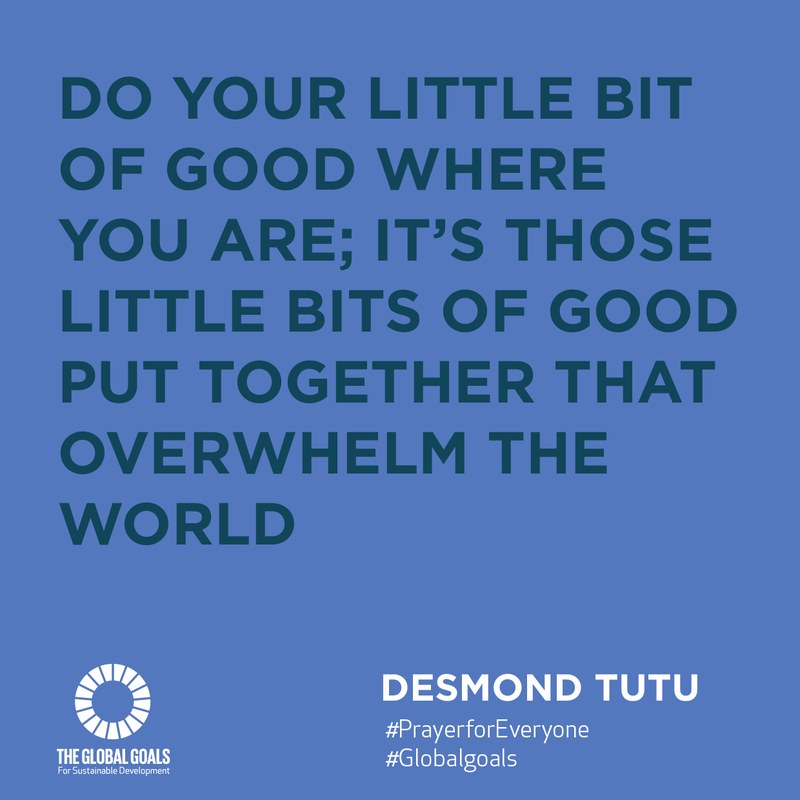 DECDYr 10
Eden Prize
2018
IA2 Power Structures
#TellEveryone campaign
Empowerment through social media
Exploration of platforms
http://elspethgrant.weebly.com/folio-4-global-goals1.html
Greater reach(but to all?)
Target audience
How old will yourstudents be in 2030?
Slactivism
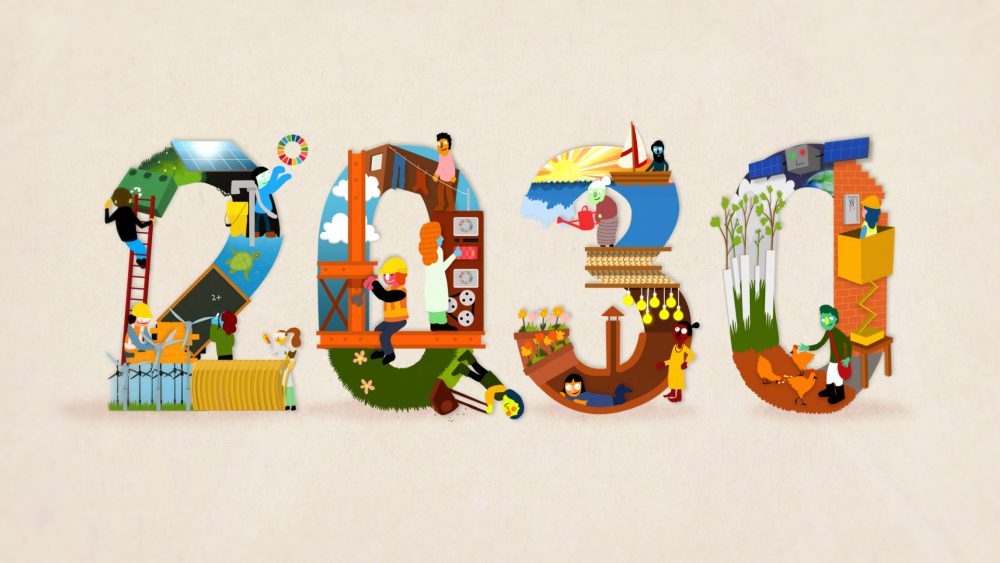 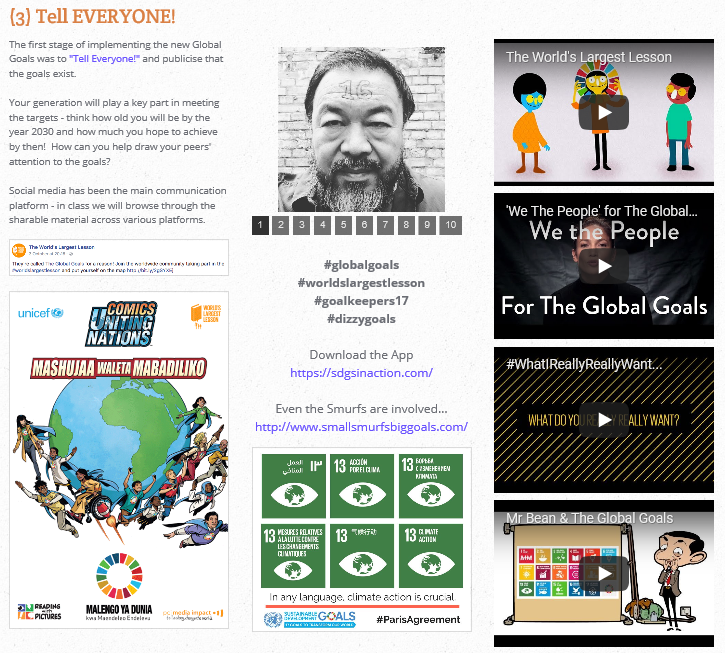 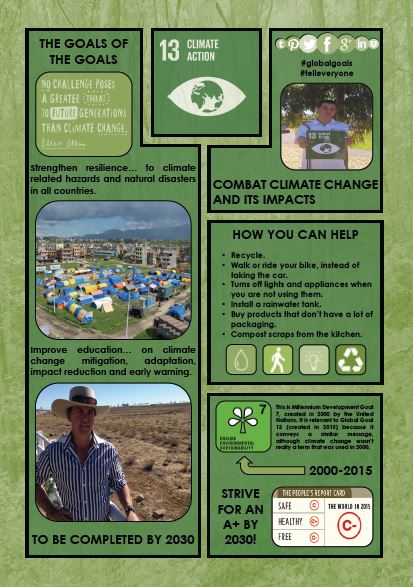 Phase 2 – Taking Action
EC2 Communication of informed ideas
IA2 Investigation and analysis of ways in which power structures operate in societies
2016 – Infographic
2017 – New targets for each of the GGs (169!)
Combined with students’ knowledge of social media (or maybe not)
Getting peers to take action
Justify approach
Encourages analysis of own work
Examples
Video
Numbers in Action
https://youtu.be/Mdm49_rUMgo
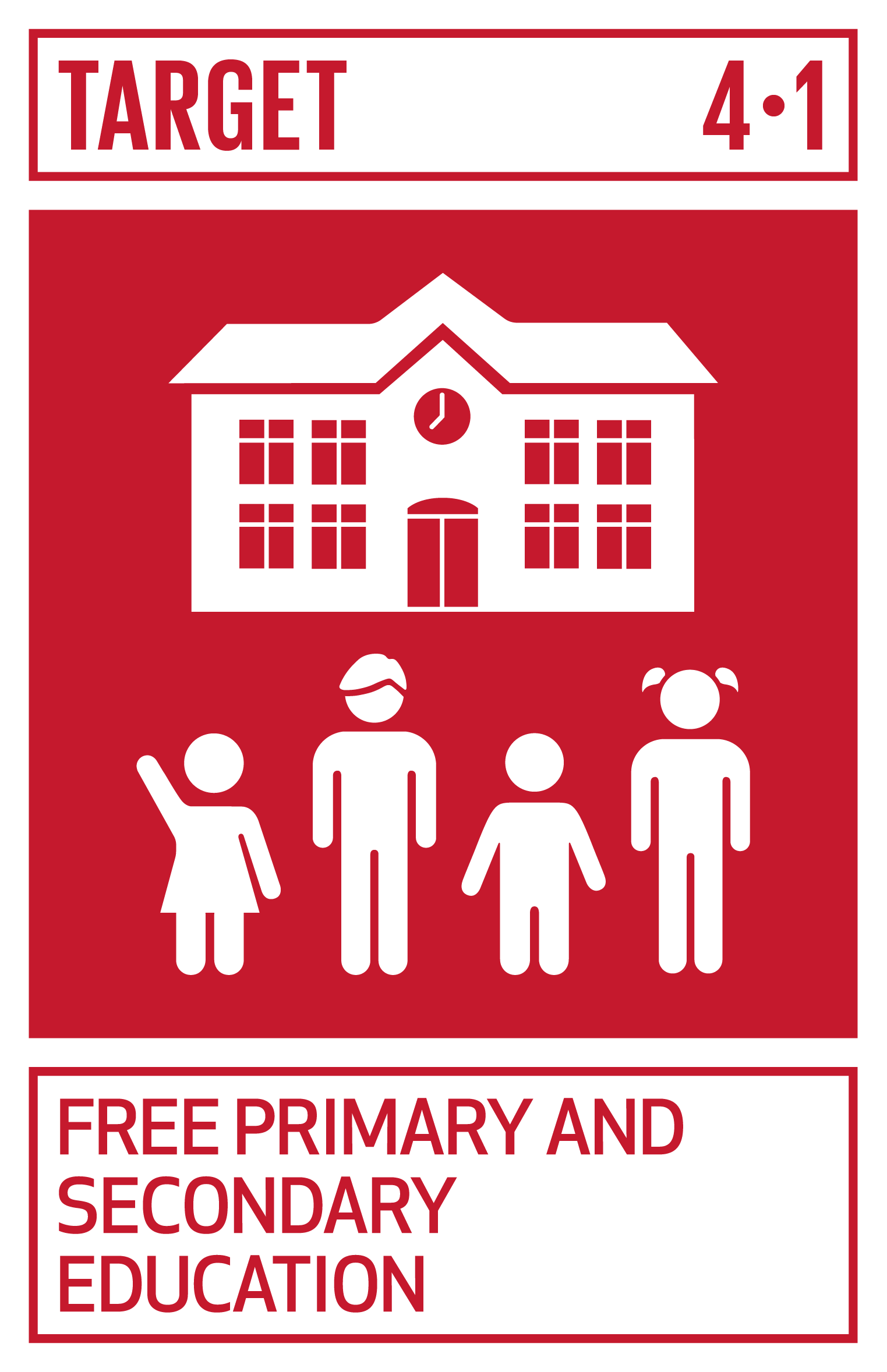 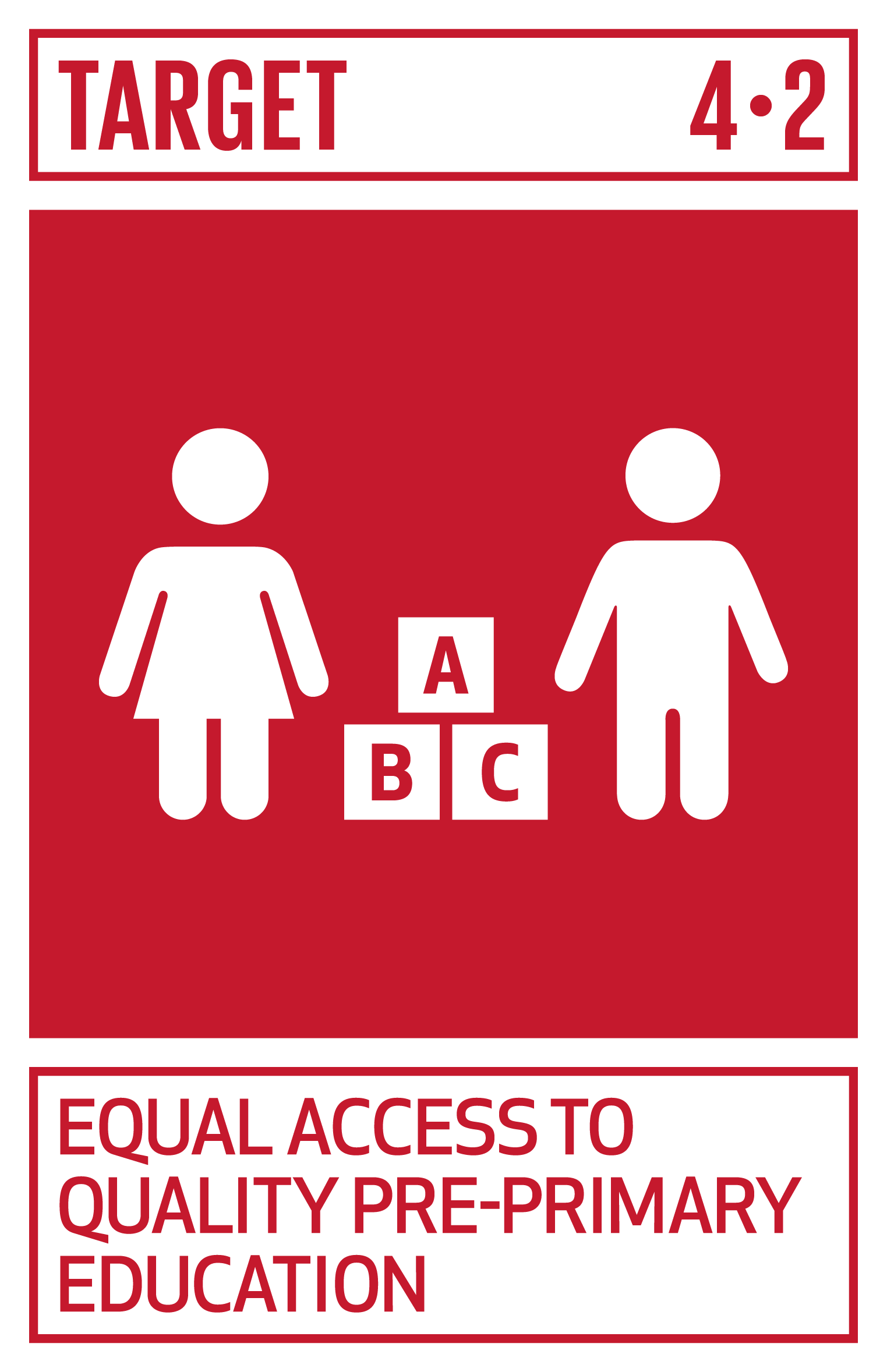 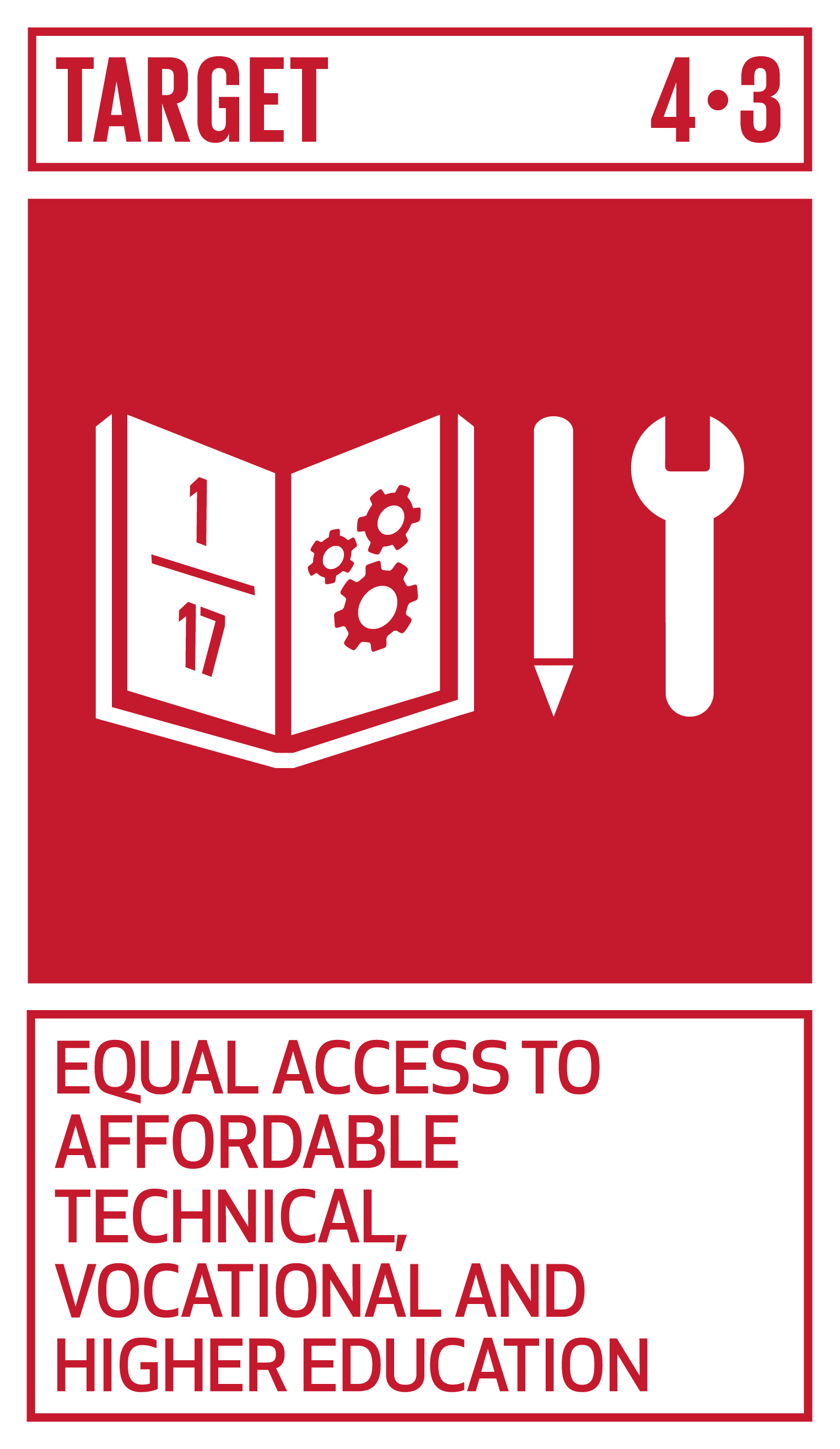 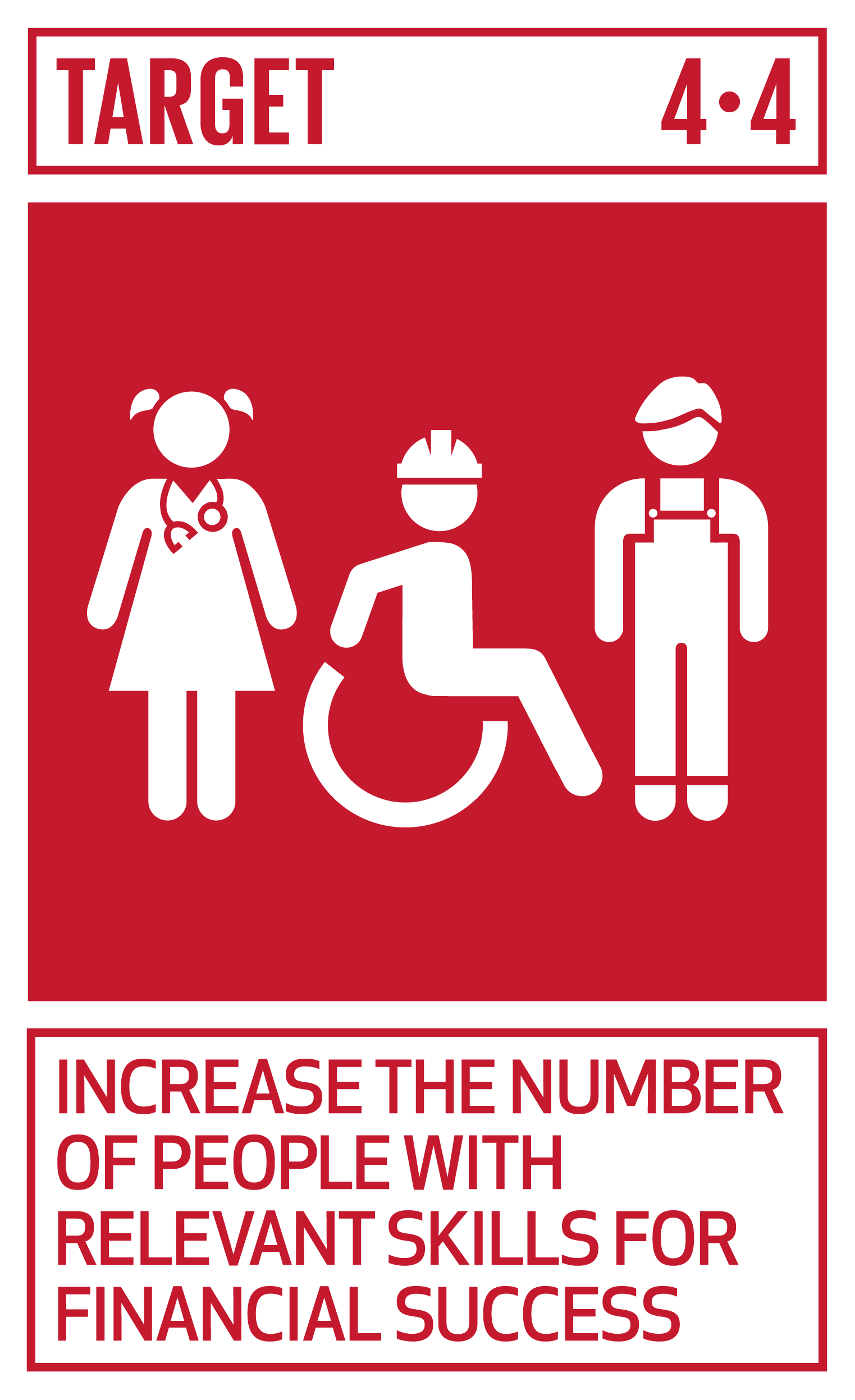 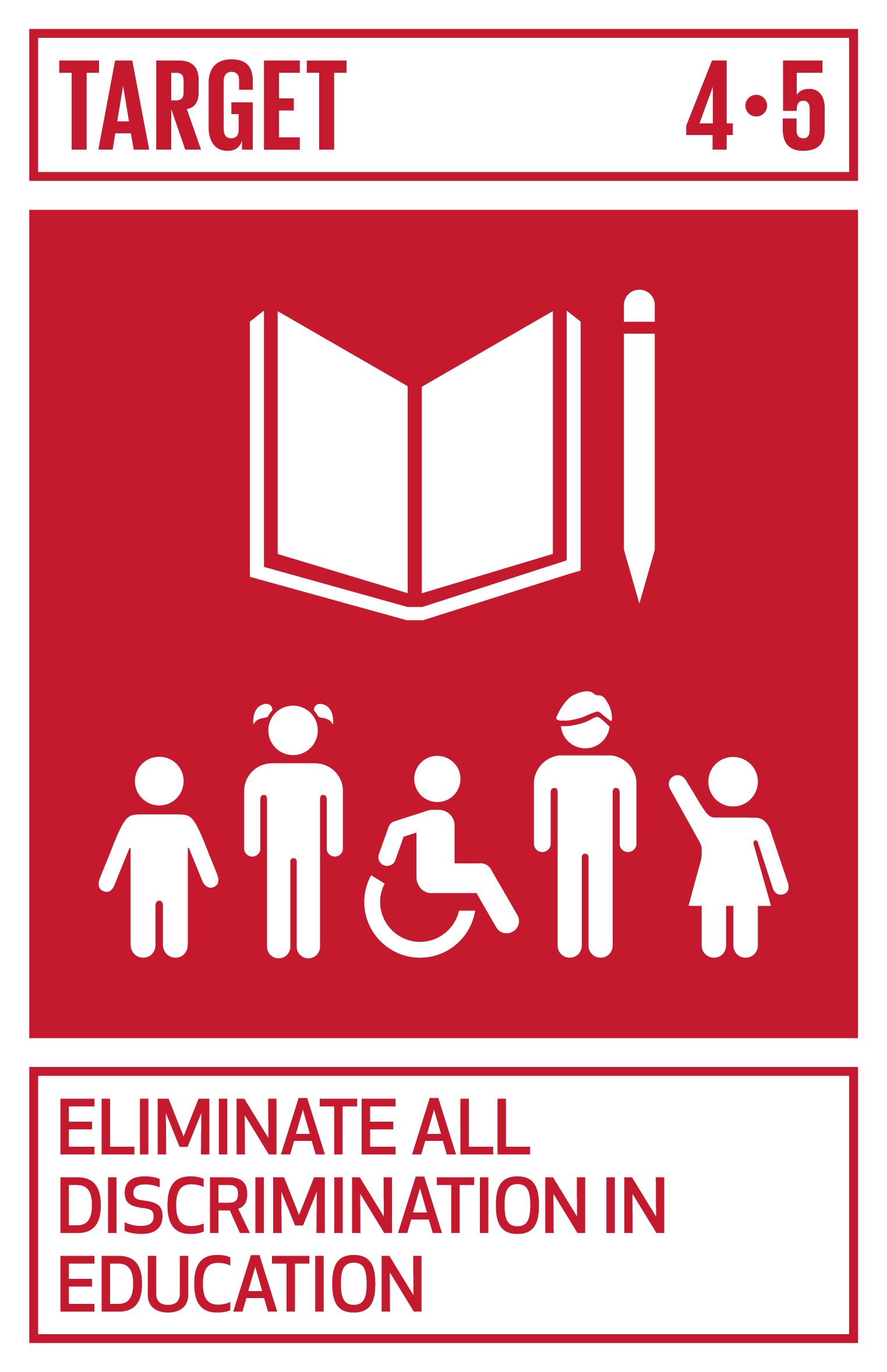 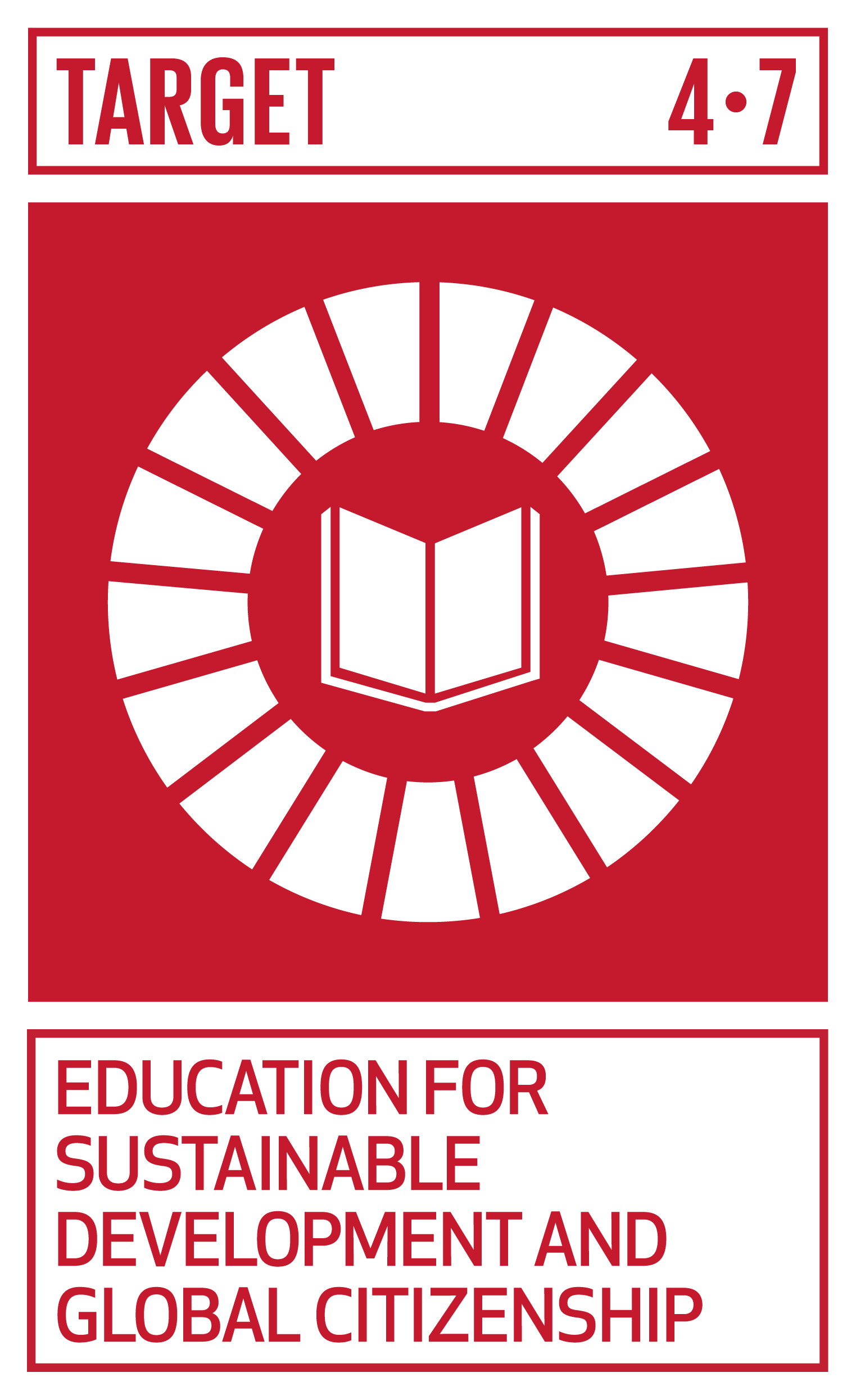 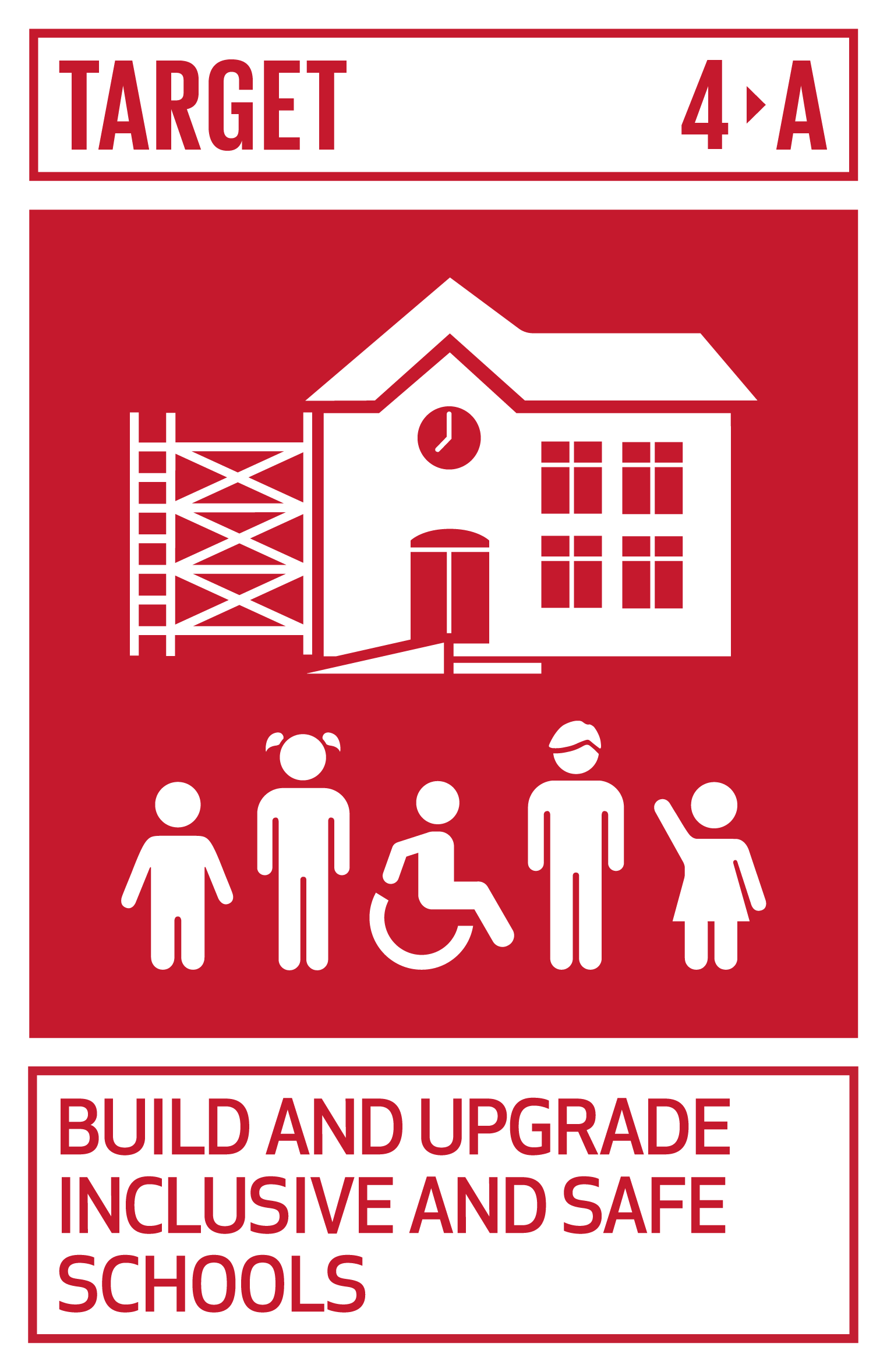 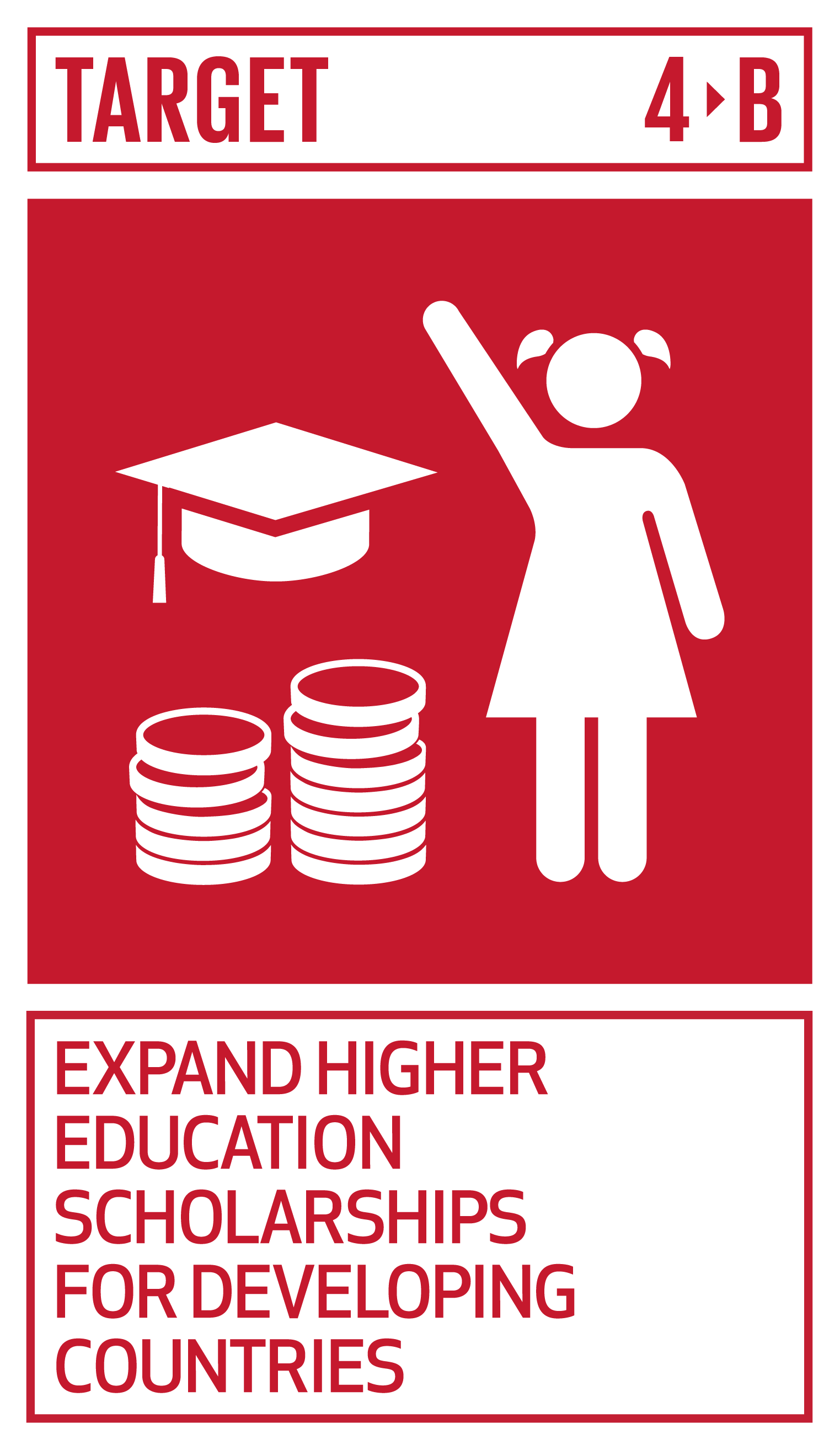 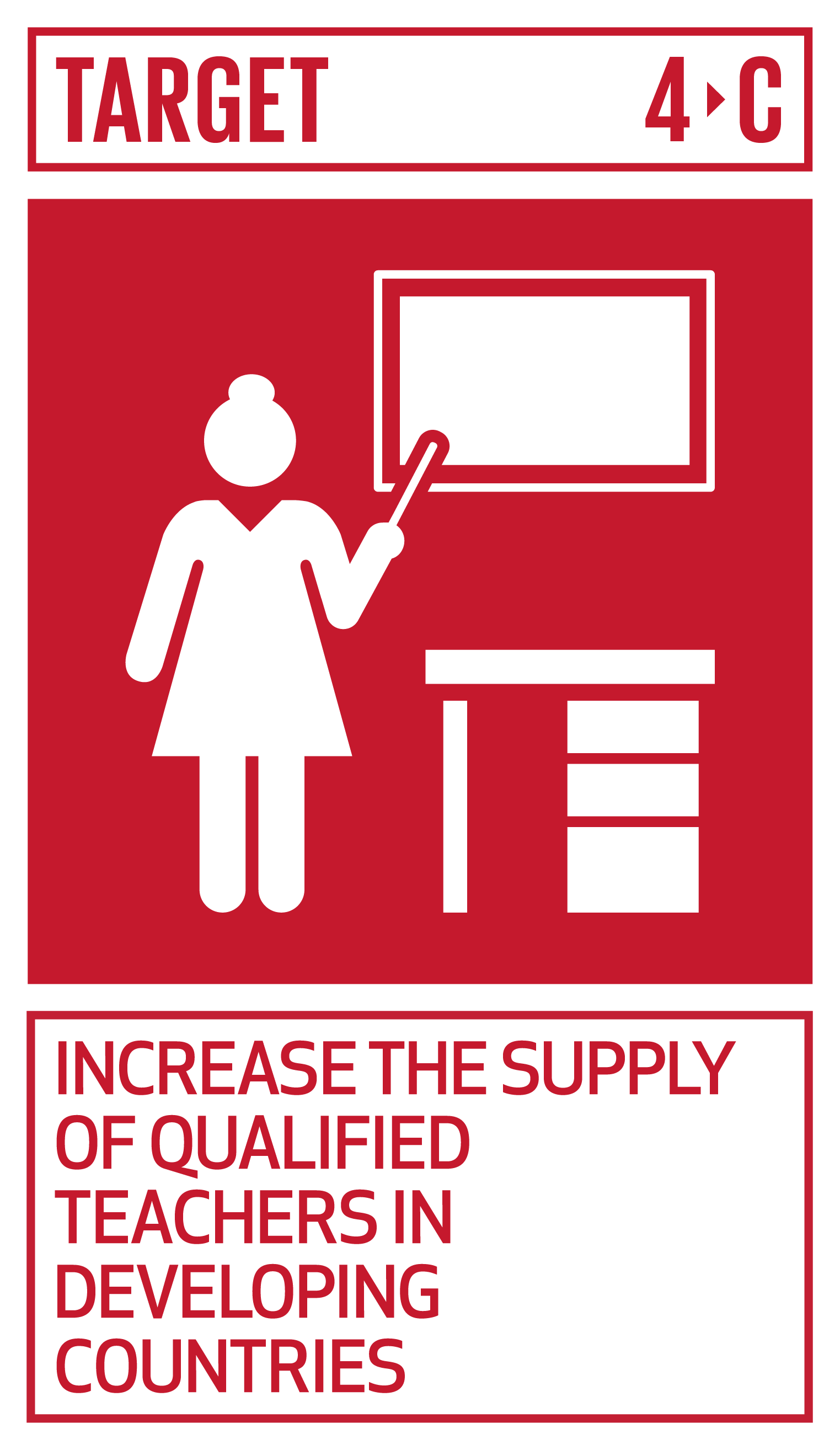 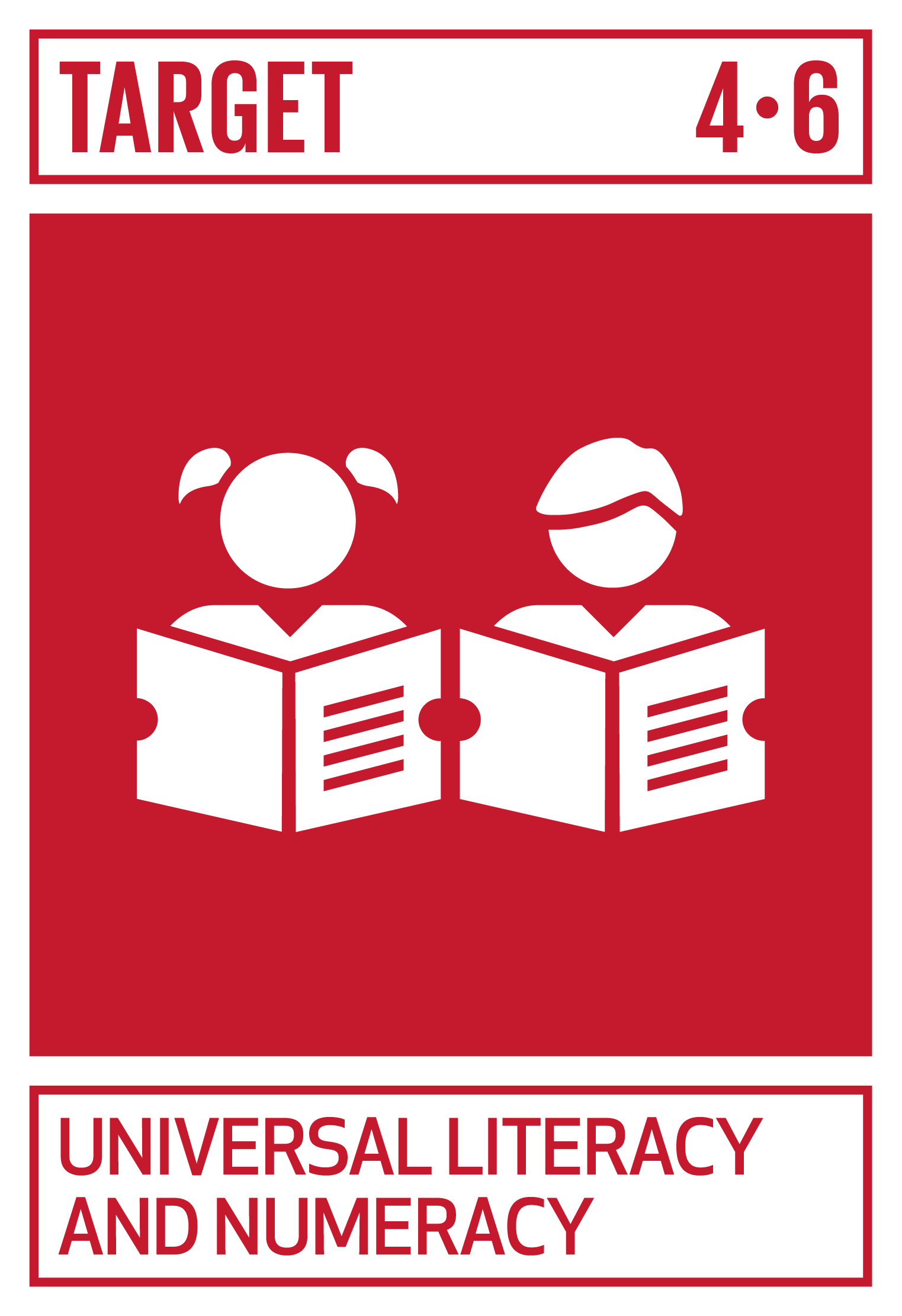 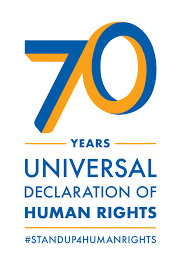 Embedding through “Tagging”
Universal Declaration of Human Rights (1948)
Year 10 History – Rights and Freedoms
Youth for Human Rights posters (order a free kit!)

For any contemporary issue you are discussing,identify relevant UDHR Article/s or Global Goal.
[Global perspective for local issues in Investigations.]

Idea for a further activity from Fiji Museum…
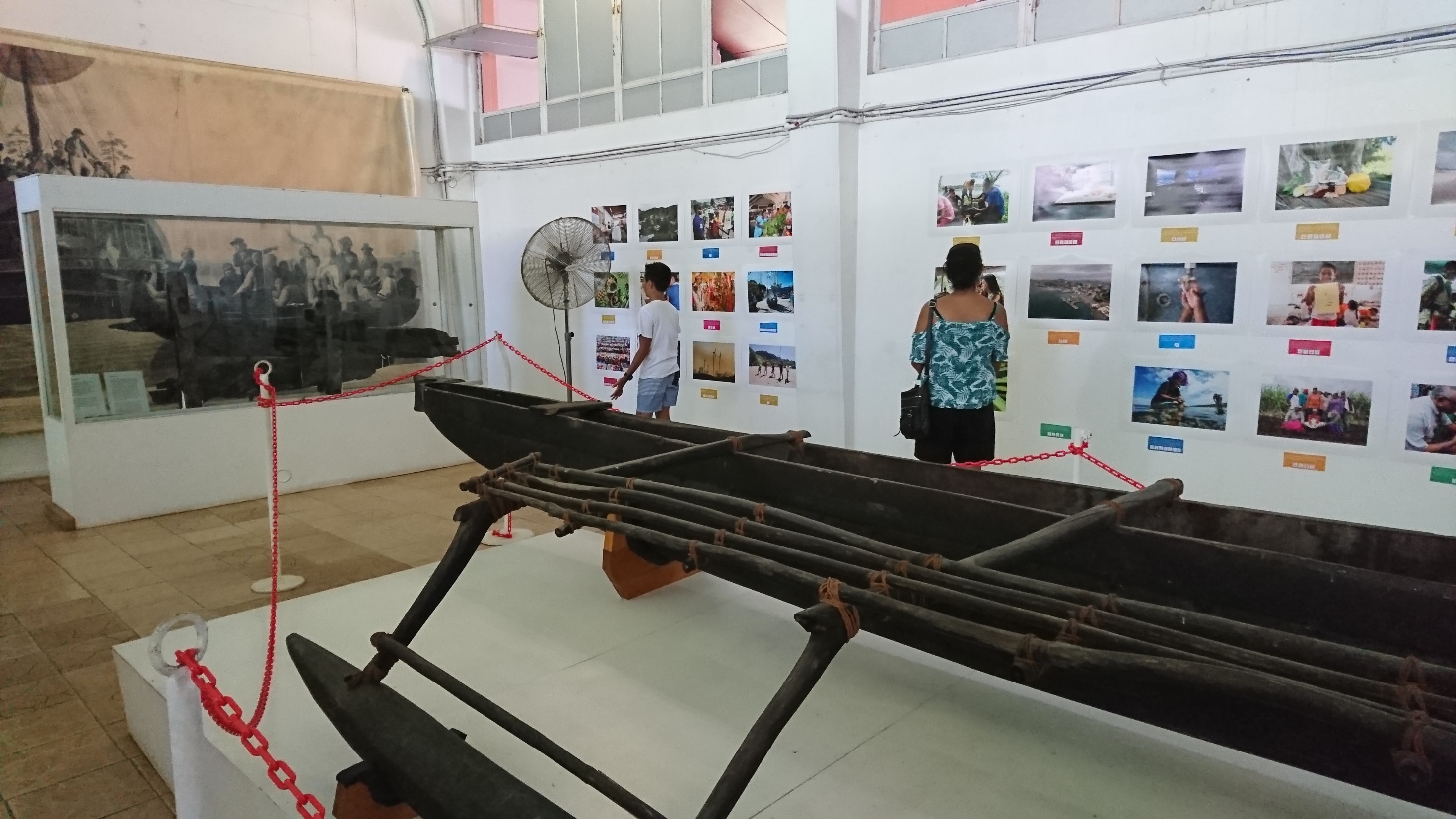 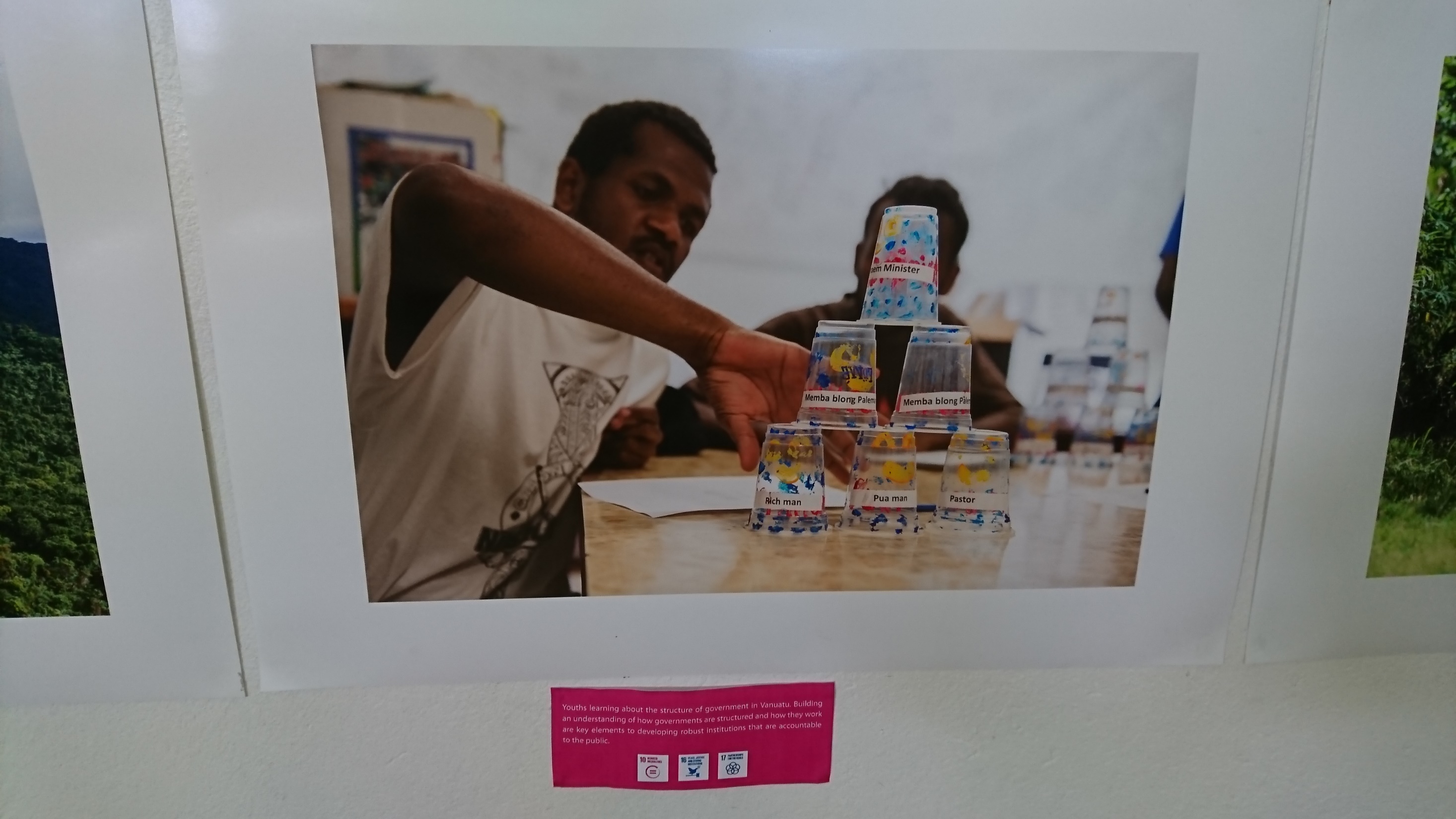 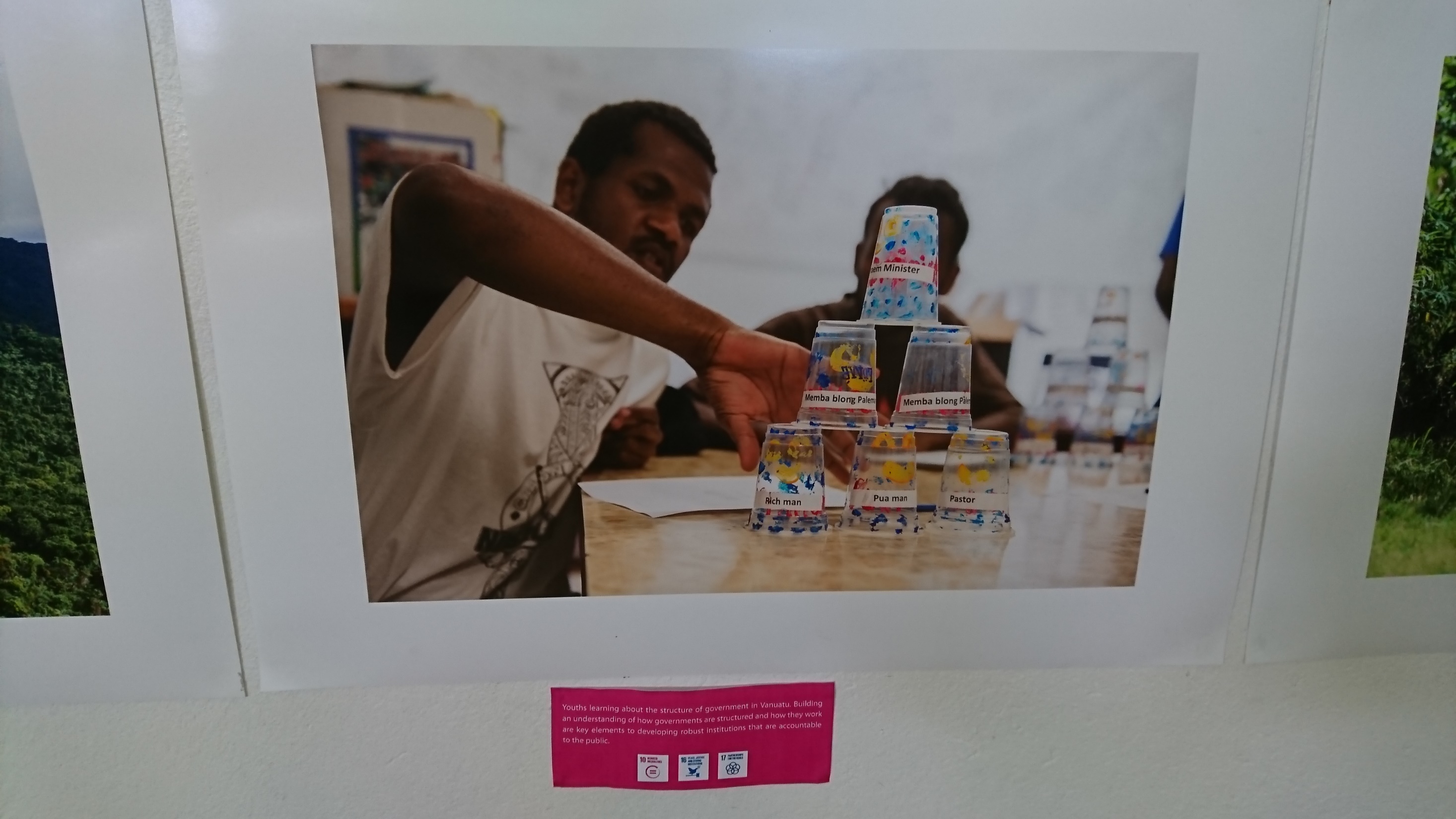 Global Networking
With other students and educators across the world
http://worldslargestlesson.globalgoals.org/Online course to share with colleagues+ many other resources
Facebook pages to follow, groups to join:
World’s Largest Lesson
Global Goals for Sustainable Development
Video
World’s Largest Lesson
Global Slideshow
https://vimeo.com/176329576
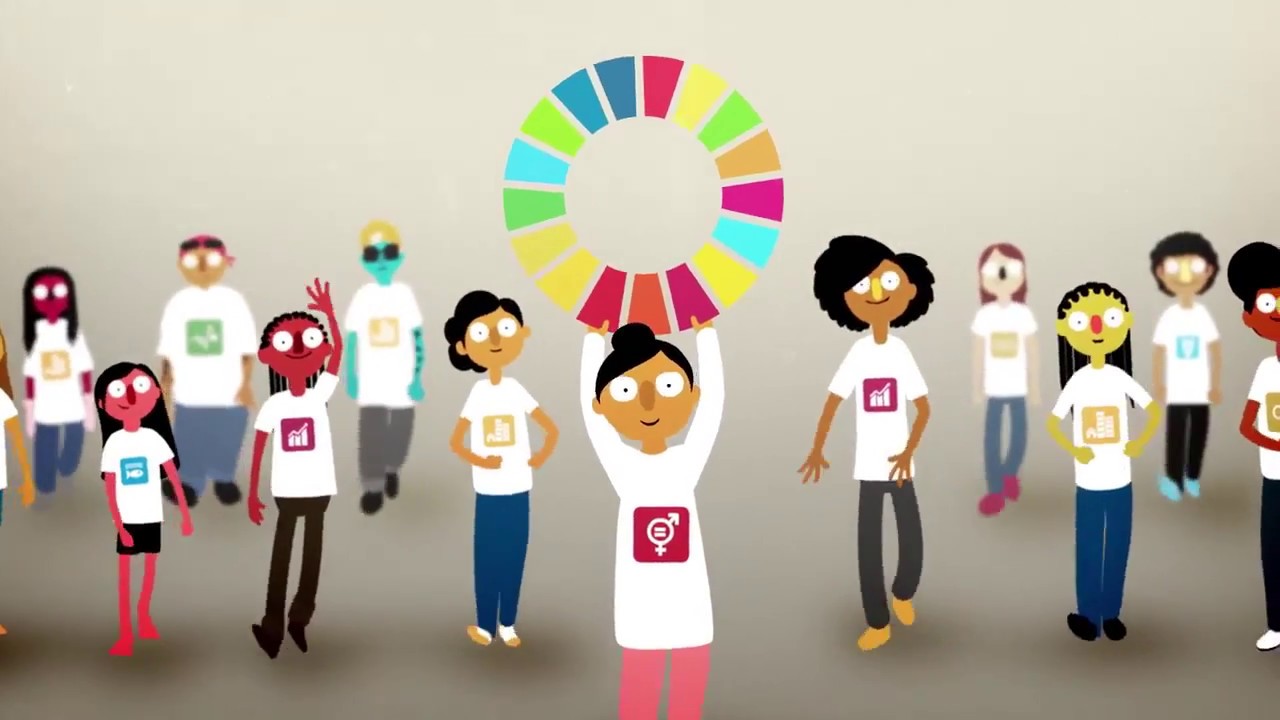 Where to next?
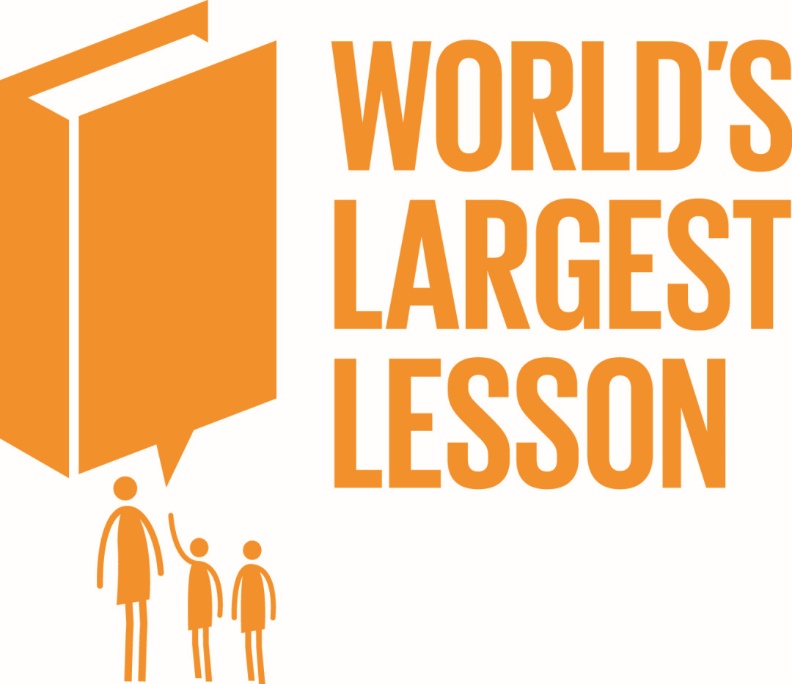